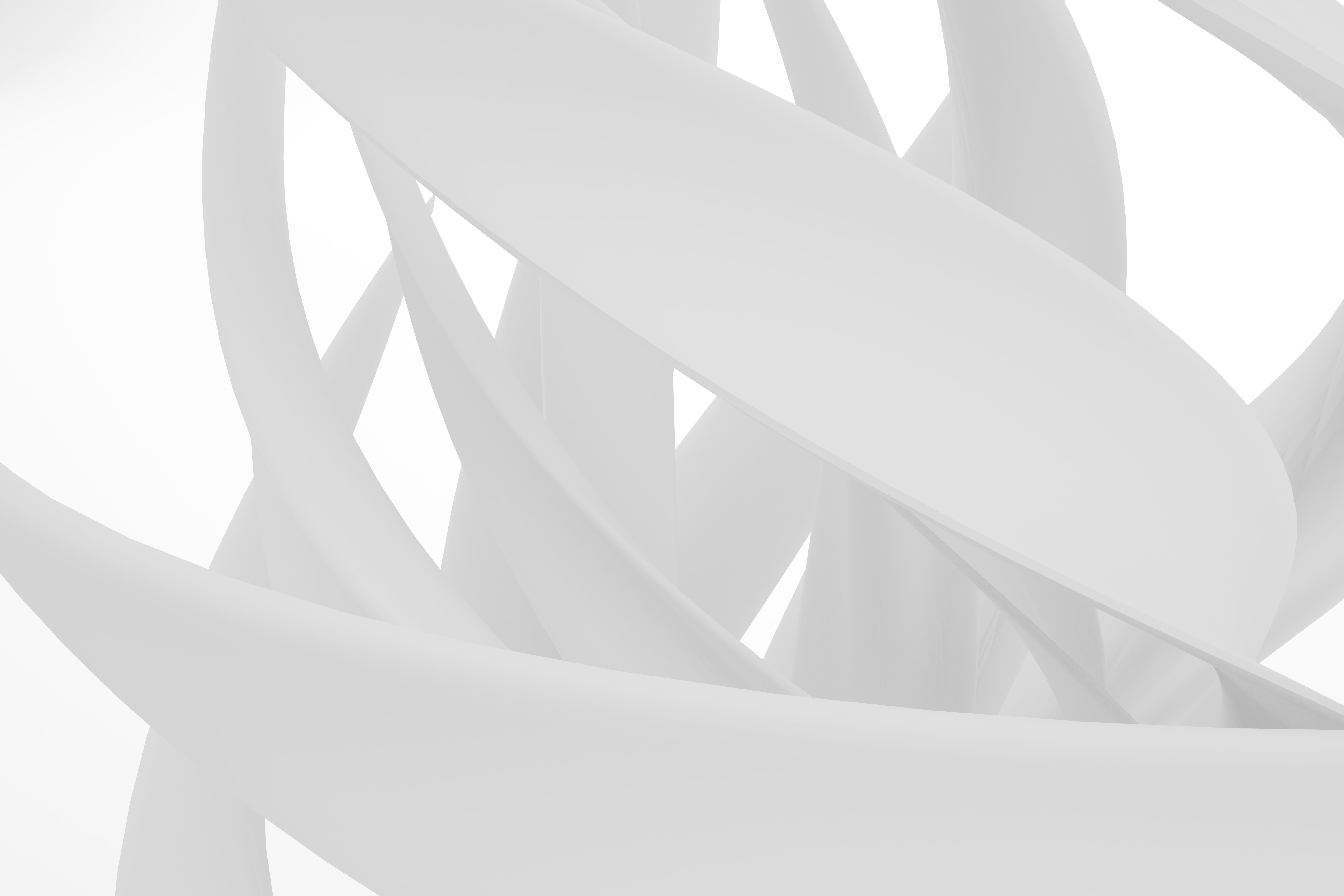 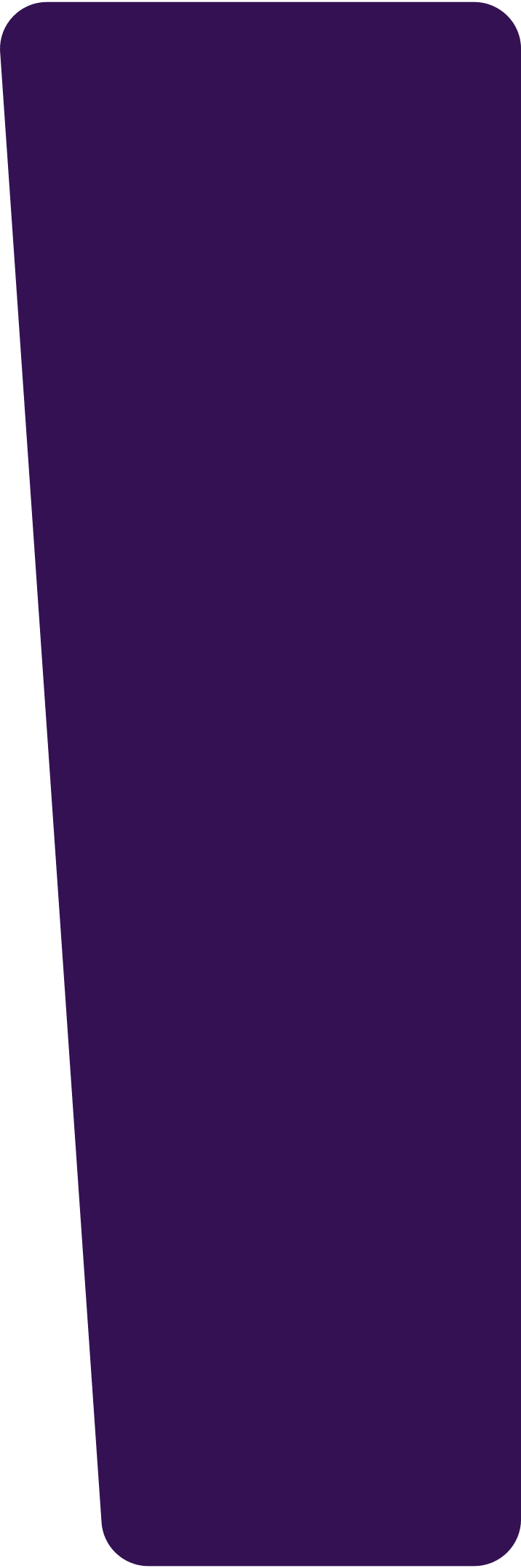 היכרות - 
פורטל קדמת המדע
הורדת מדריך למשתמש
כניסה לפורטל קדמת המדע
התחברות / רישום משתמש חדש
פתיחת הצעה חדשה
מילוי טופס ההצעה
הסבר על הטאבים (לשוניות) וחוקיות עסקית
הפקת דו"ח הצעה
שליחת ההצעה
פתיחת פניית שירות (למרכז פעילות)
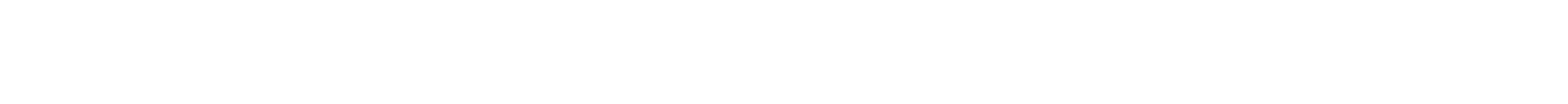 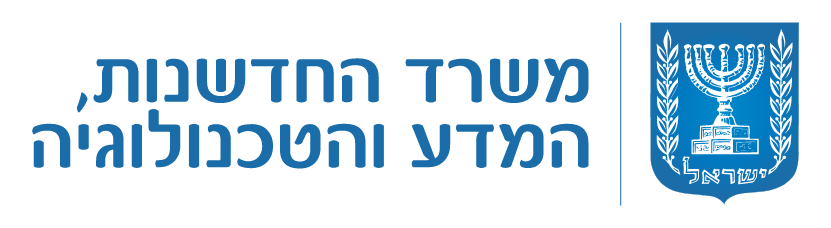 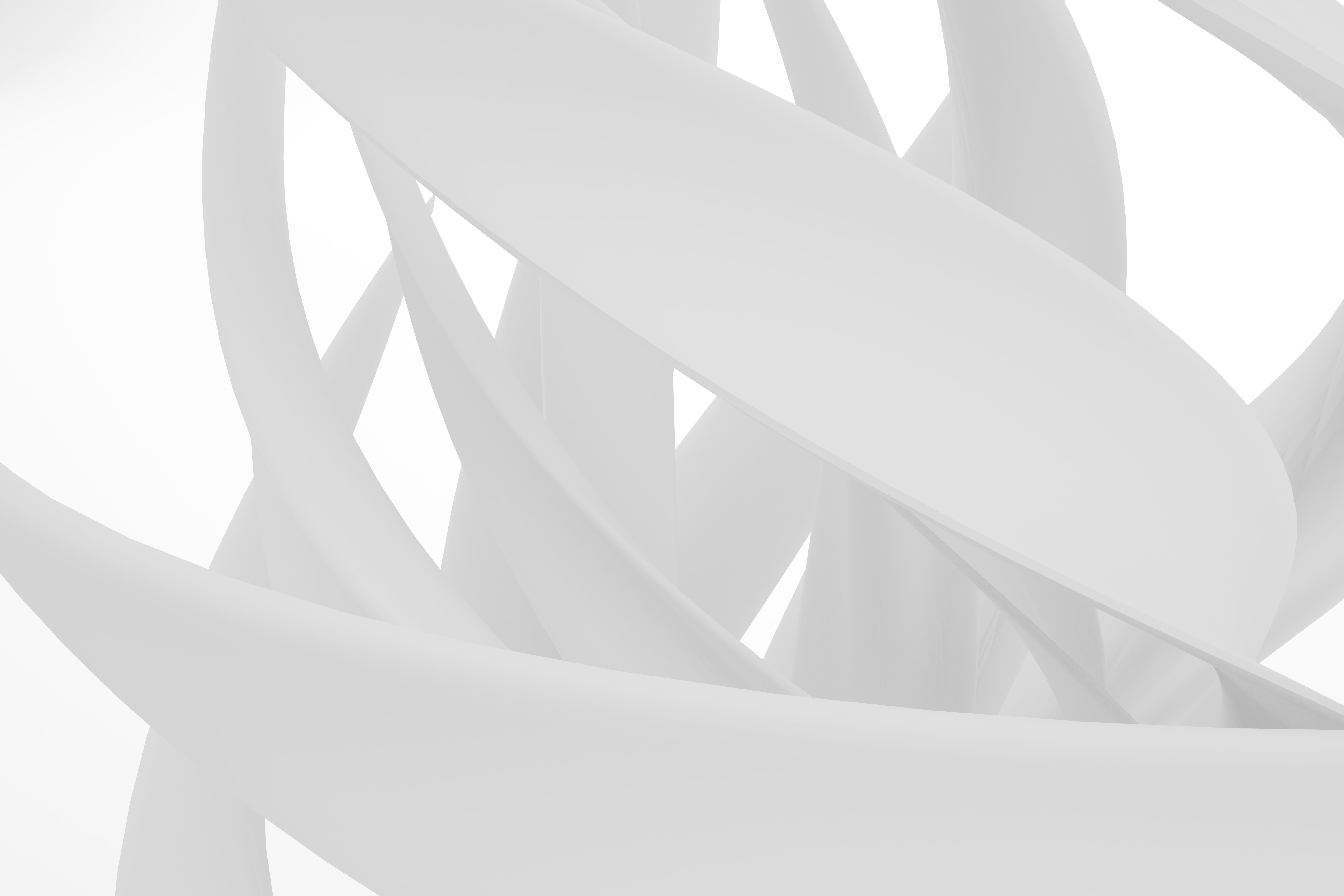 מדריך לפורטל
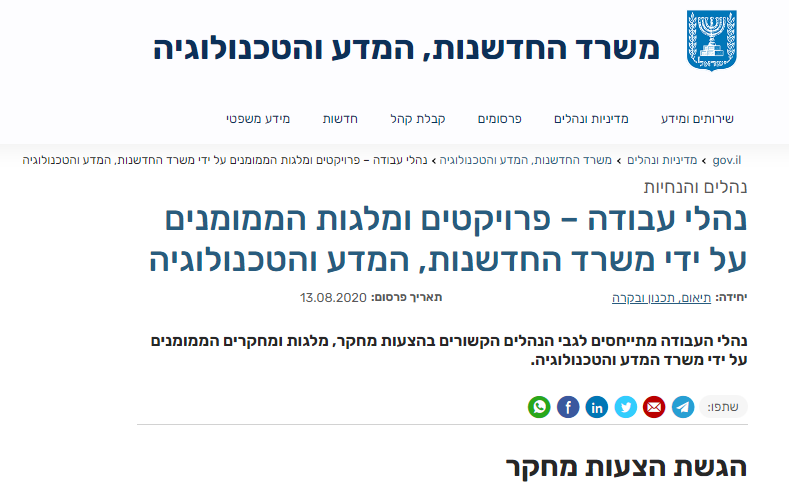 ניתן להורדה בכתובת:
https://www.gov.il/he/departments/policies/most_researchprocedures2016
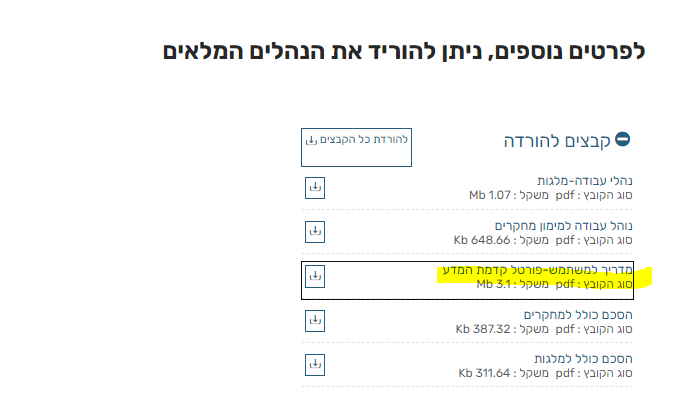 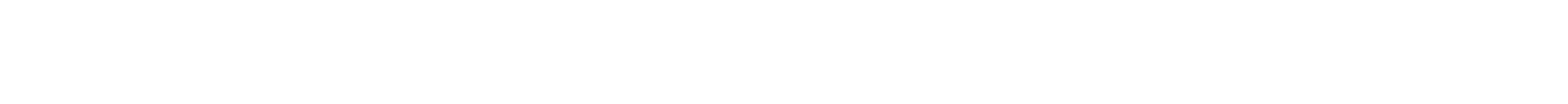 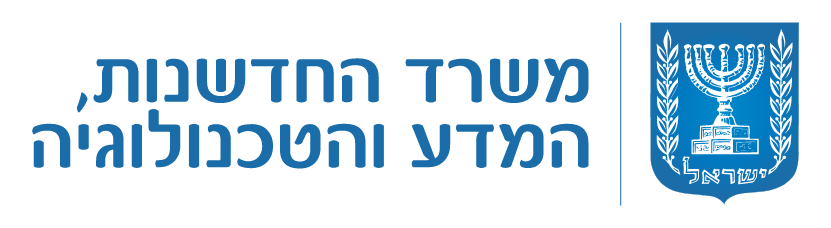 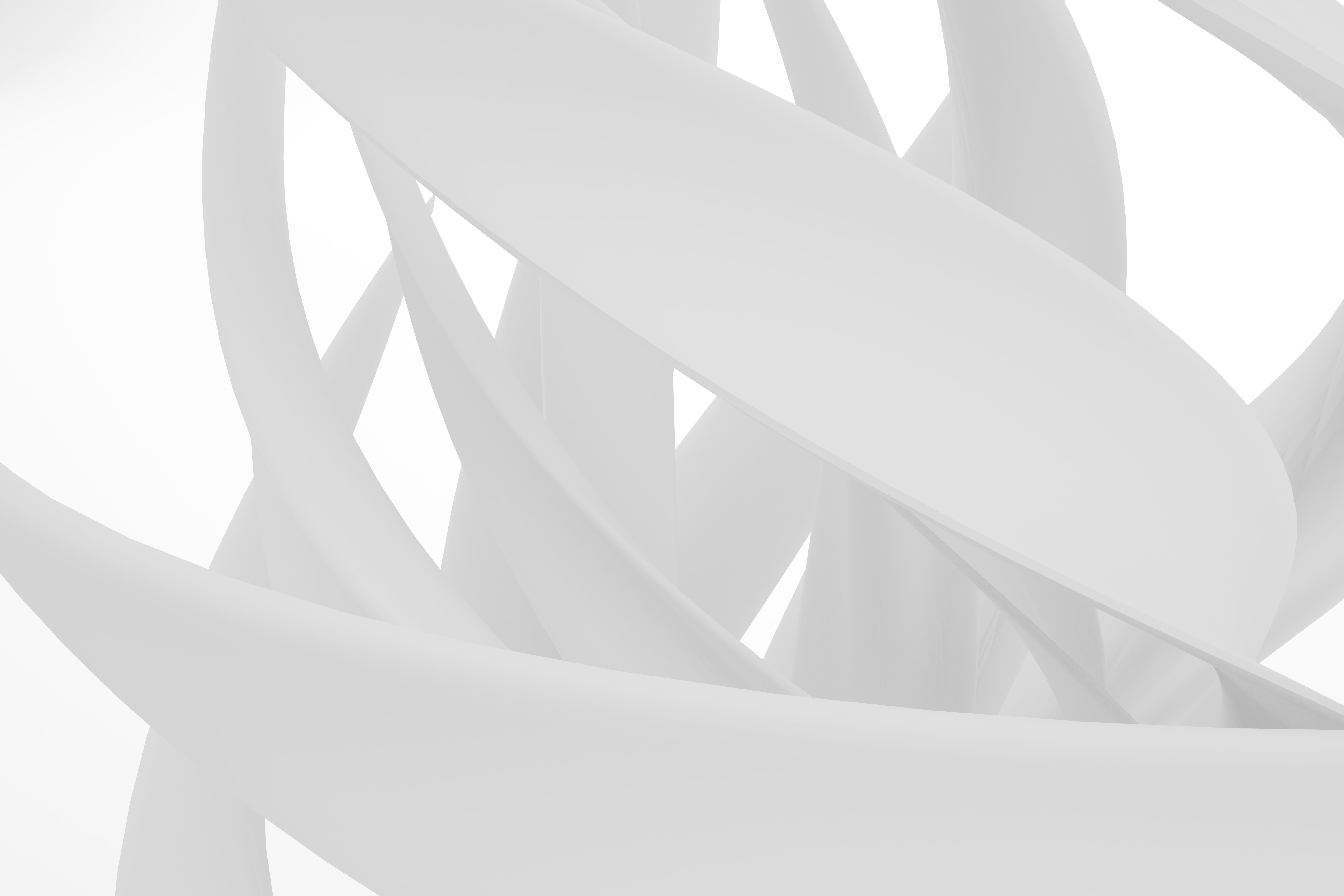 נהלי הקרן
ניתן להורדה בכתובת:
https://www.gov.il/he/departments/policies/most_researchprocedures2016
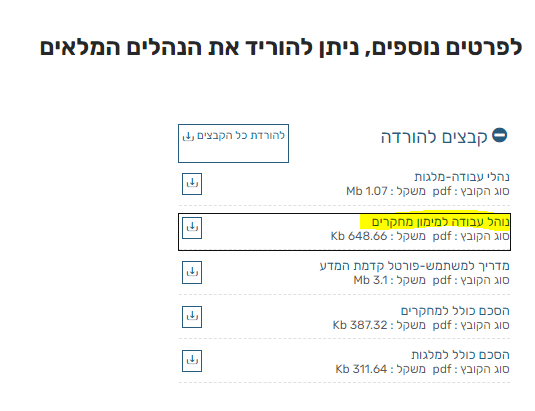 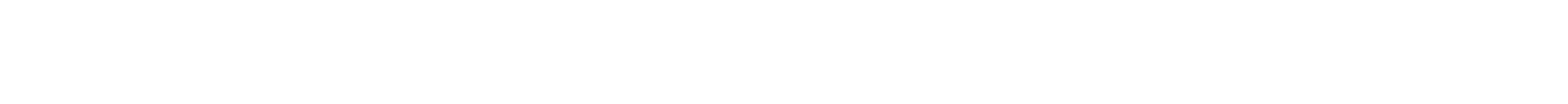 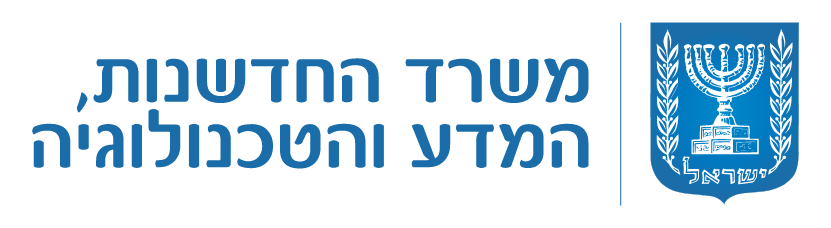 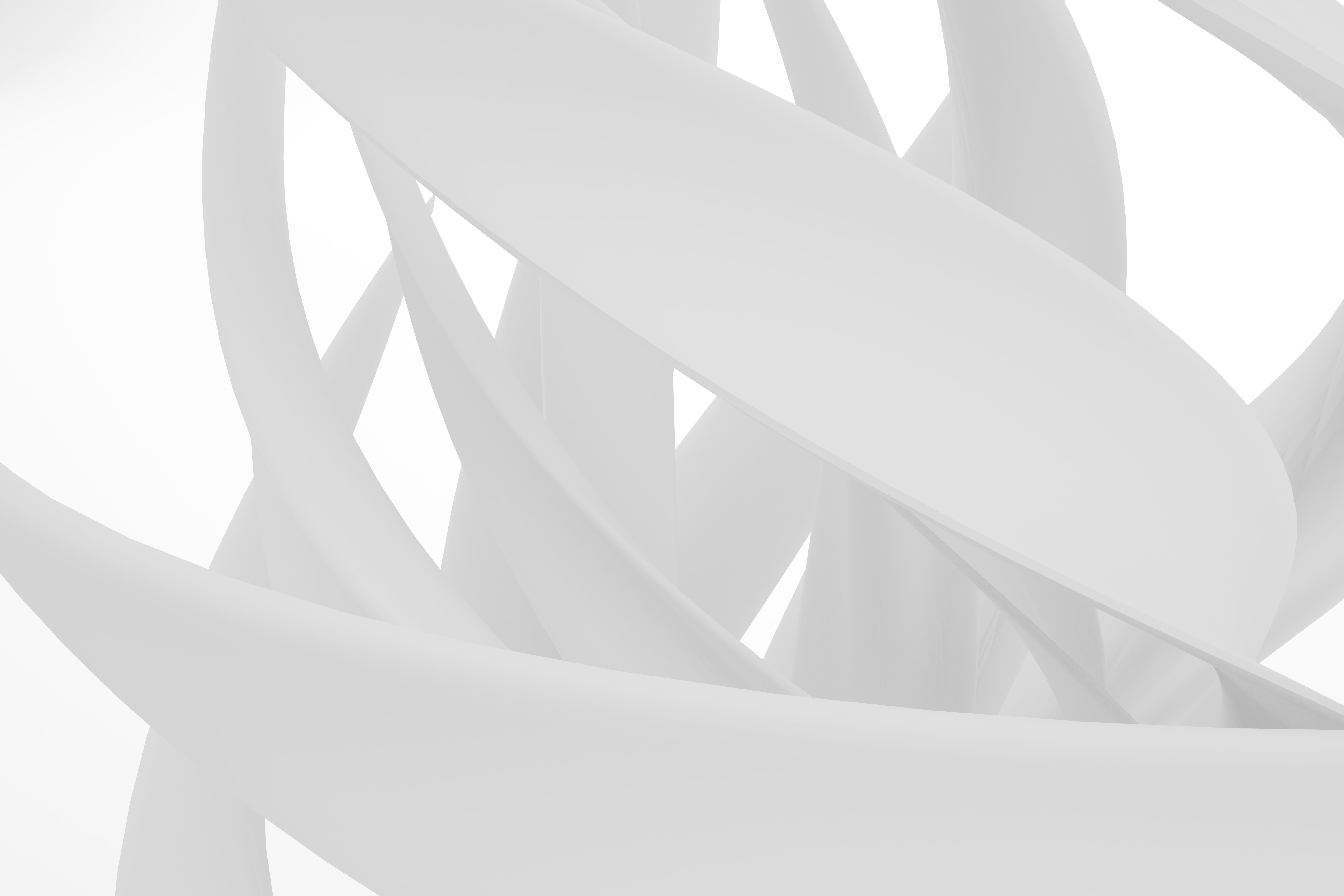 כניסה לפורטל
מאתר משרד המדע, ב"מידע שימושי" 

או ישרות בכתובת פורטל קדמת המדע:https://kf.most.gov.il
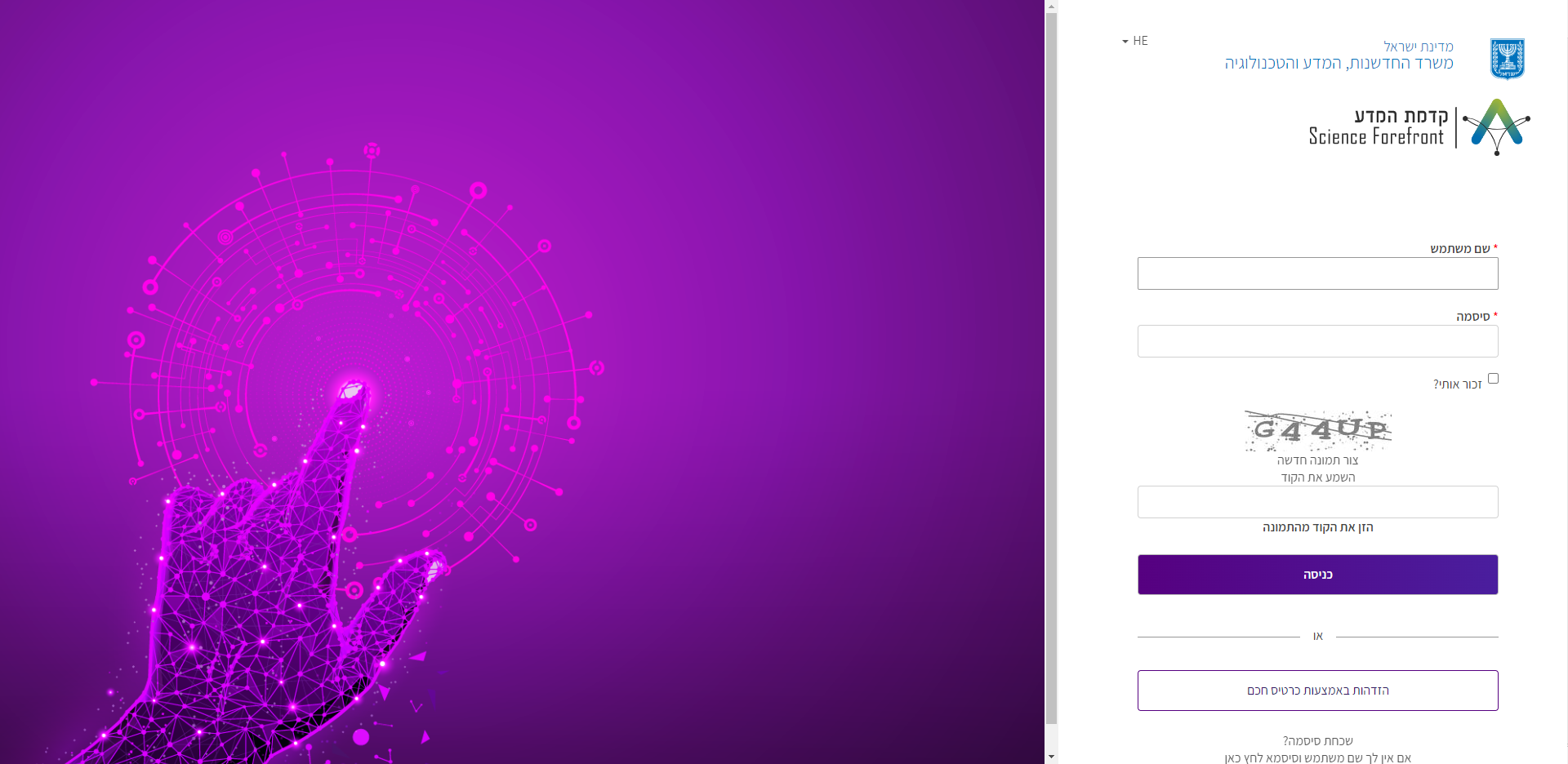 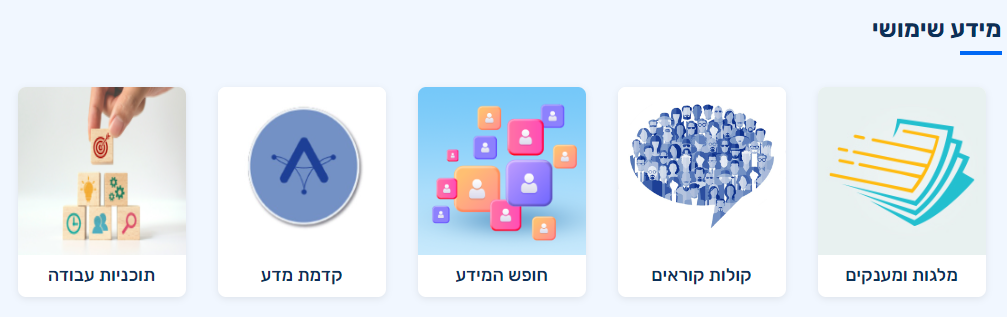 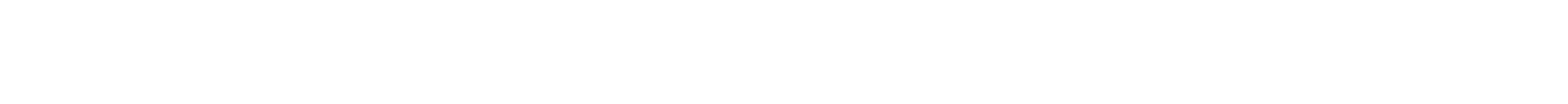 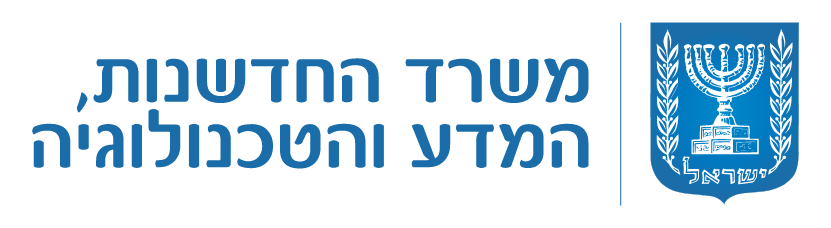 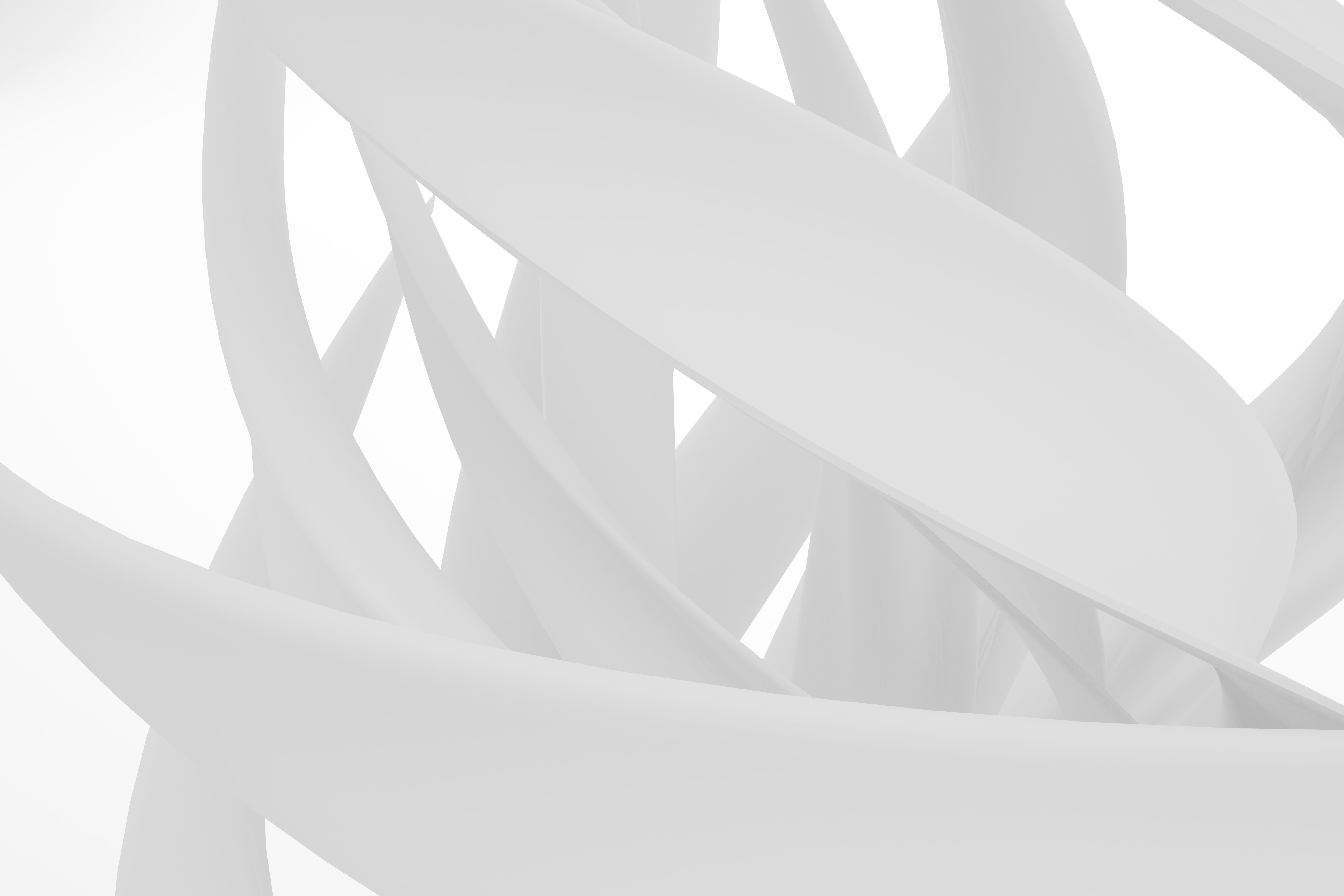 התחברות
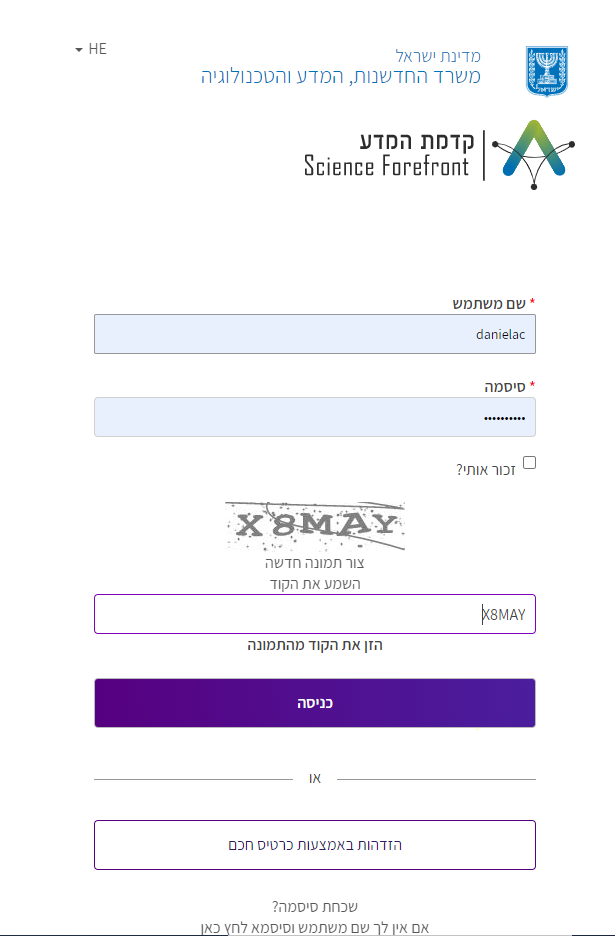 יש להזין:
שם משתמש
סיסמה
תווים מהתמונה
וללחוץ על לחצן כניסה
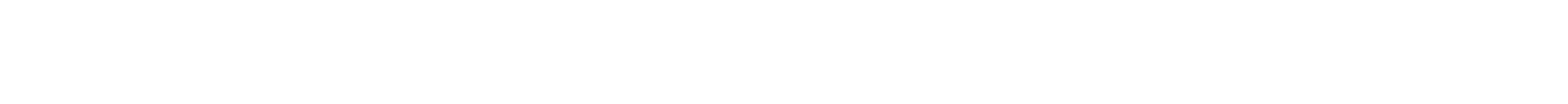 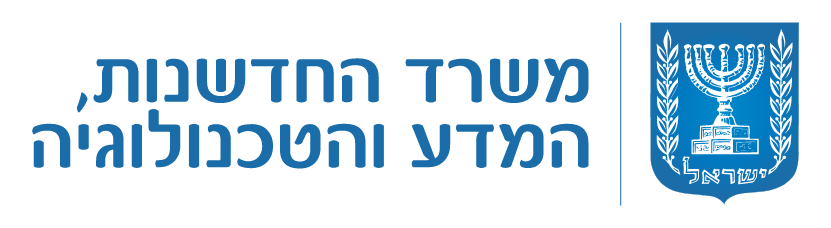 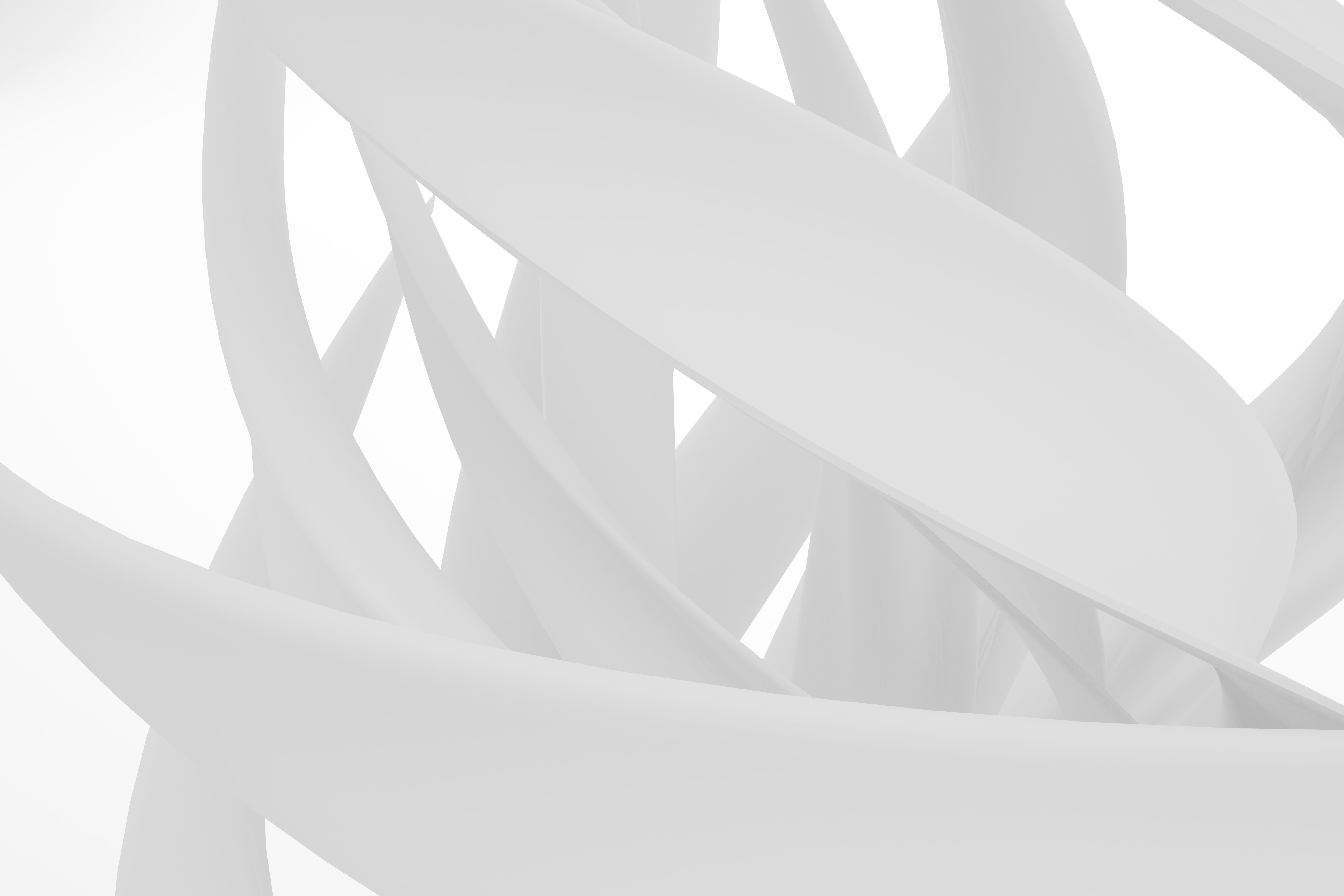 רישום משתמש חדש
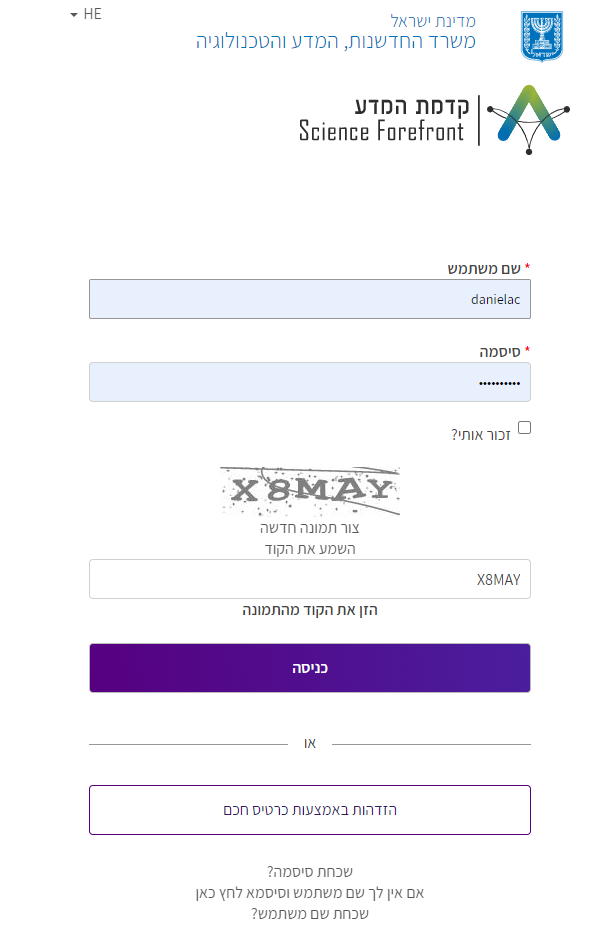 יש ללחוץ על קישור"אם אין לך שם משתמש וסיסמא לחץ כאן" בתחתית הדף
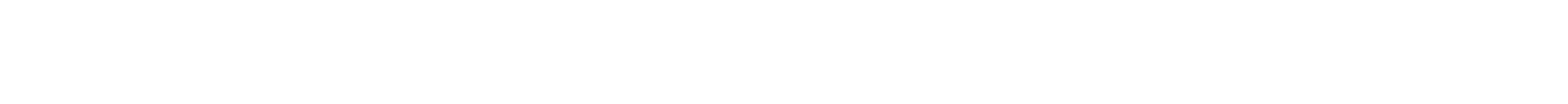 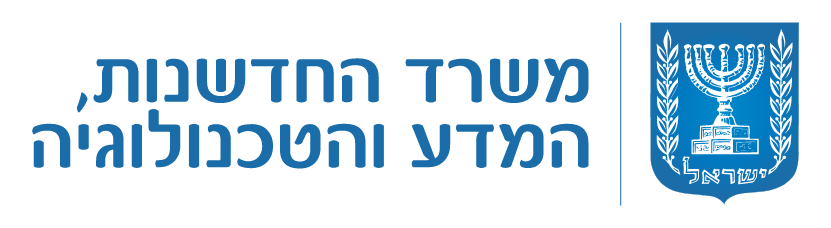 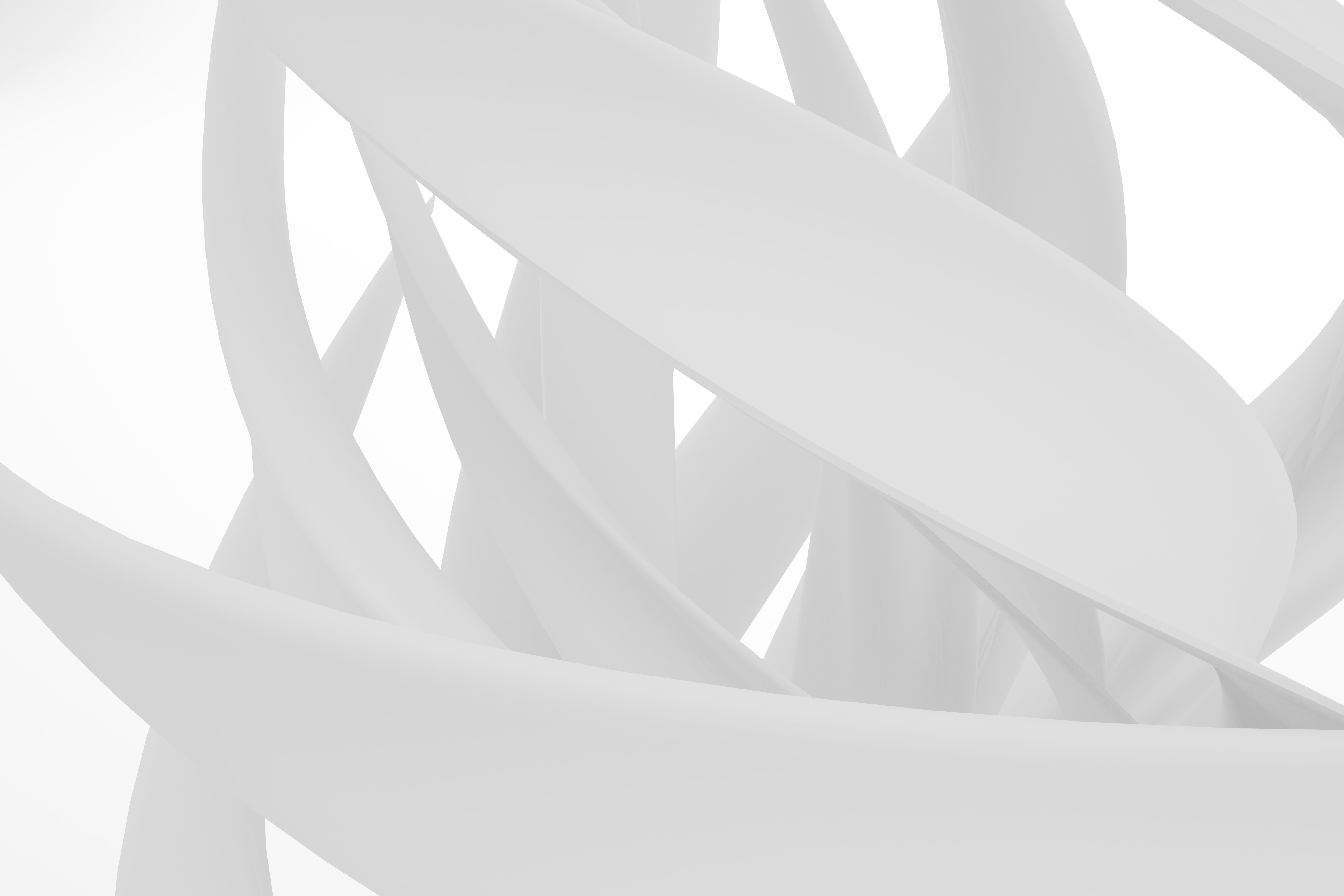 רישום משתמש חדש
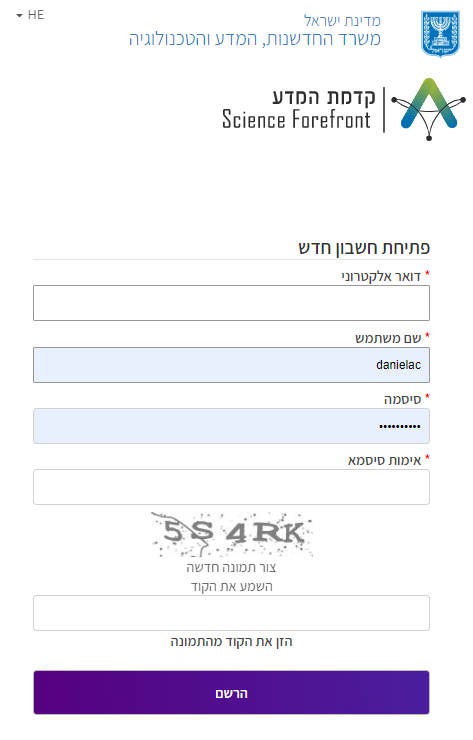 יש להזין:
דוא"ל (בעתיד מספר ת.ז.)
שם משתמש
סיסמה ואימות סיסמה
תווים מהתמונה

וללחוץ על לחצן"הרשם" בתחתית הדף
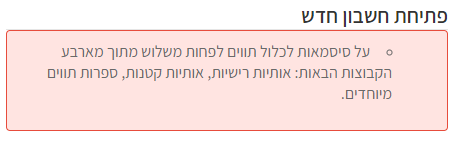 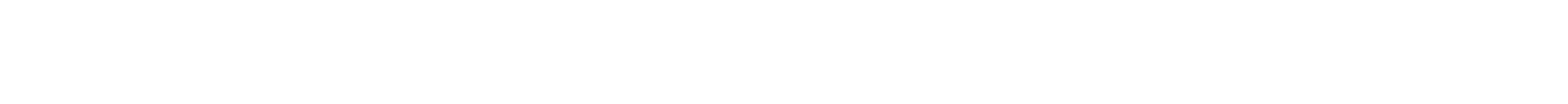 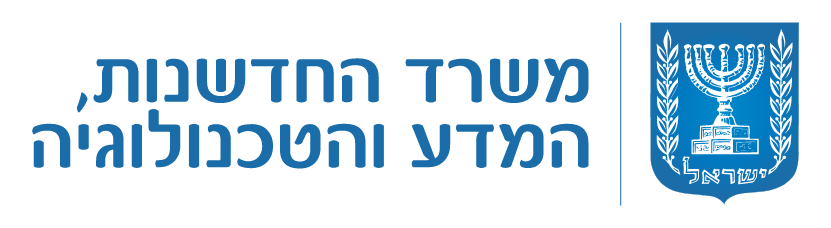 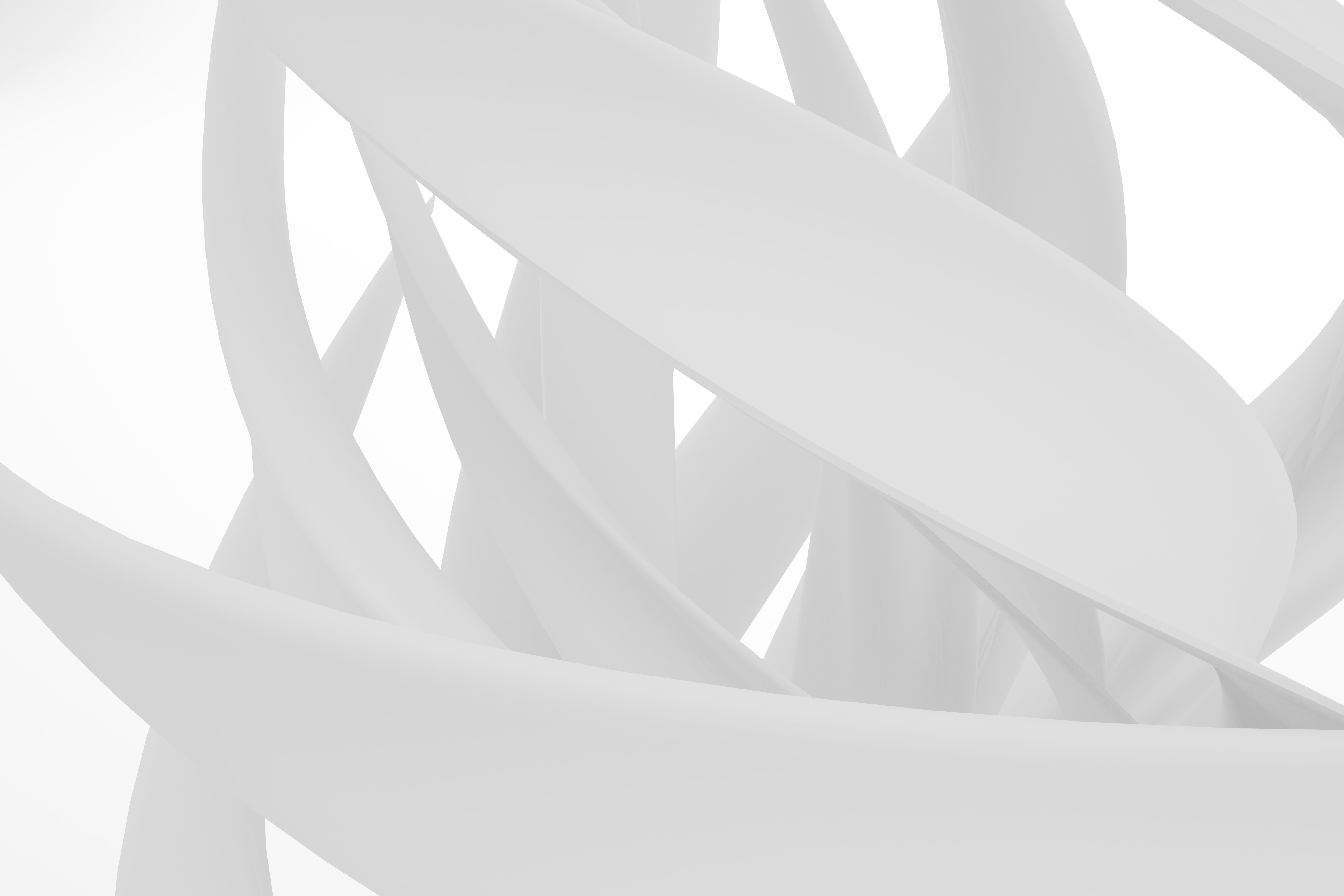 רישום משתמש חדש
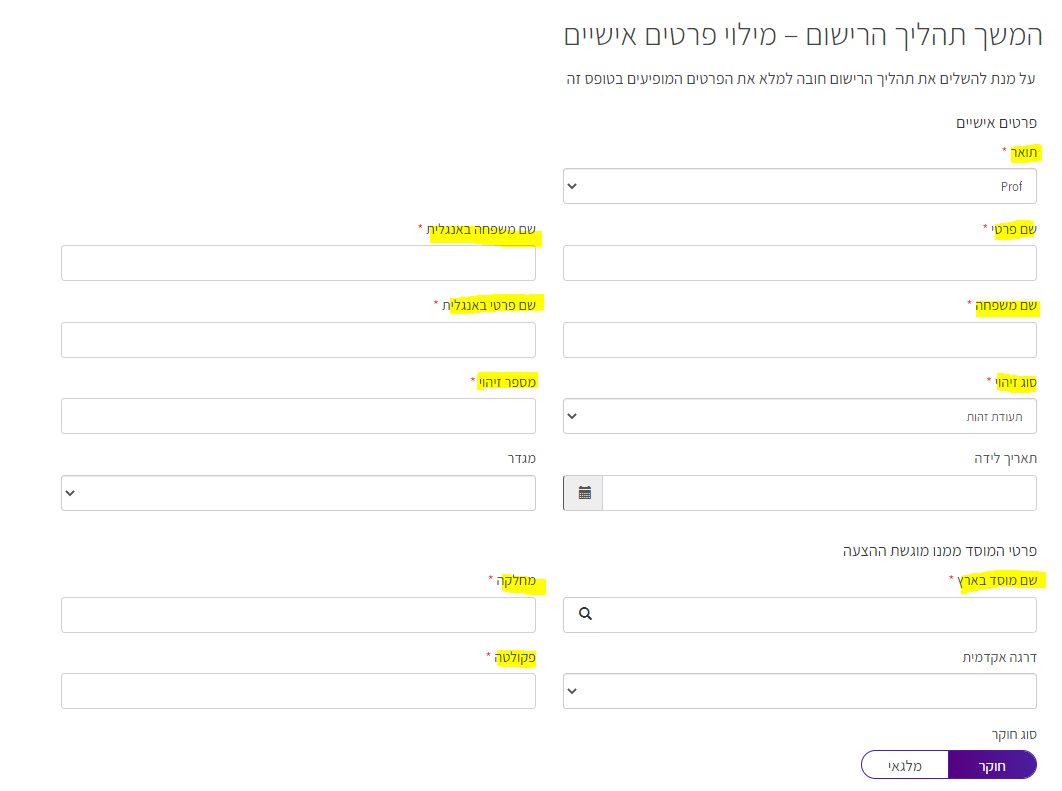 נפתח דף של פרופיל אישי
יש להזין שדות חובה מסומנים עם *

וללחוץ על לחצןבתחתית הדף
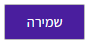 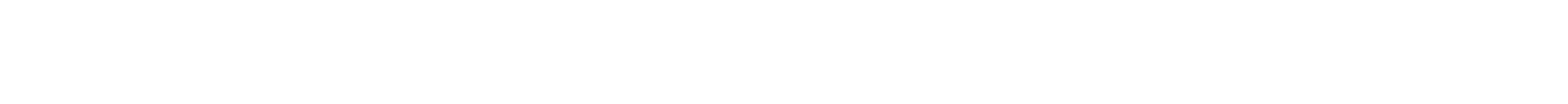 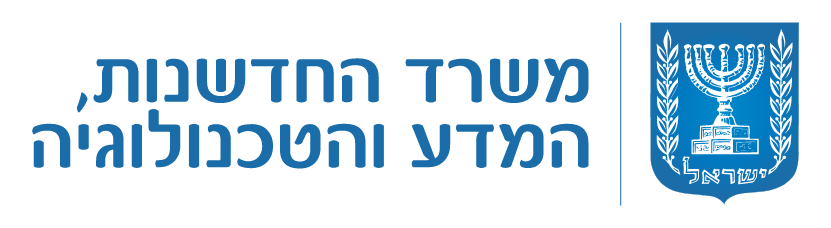 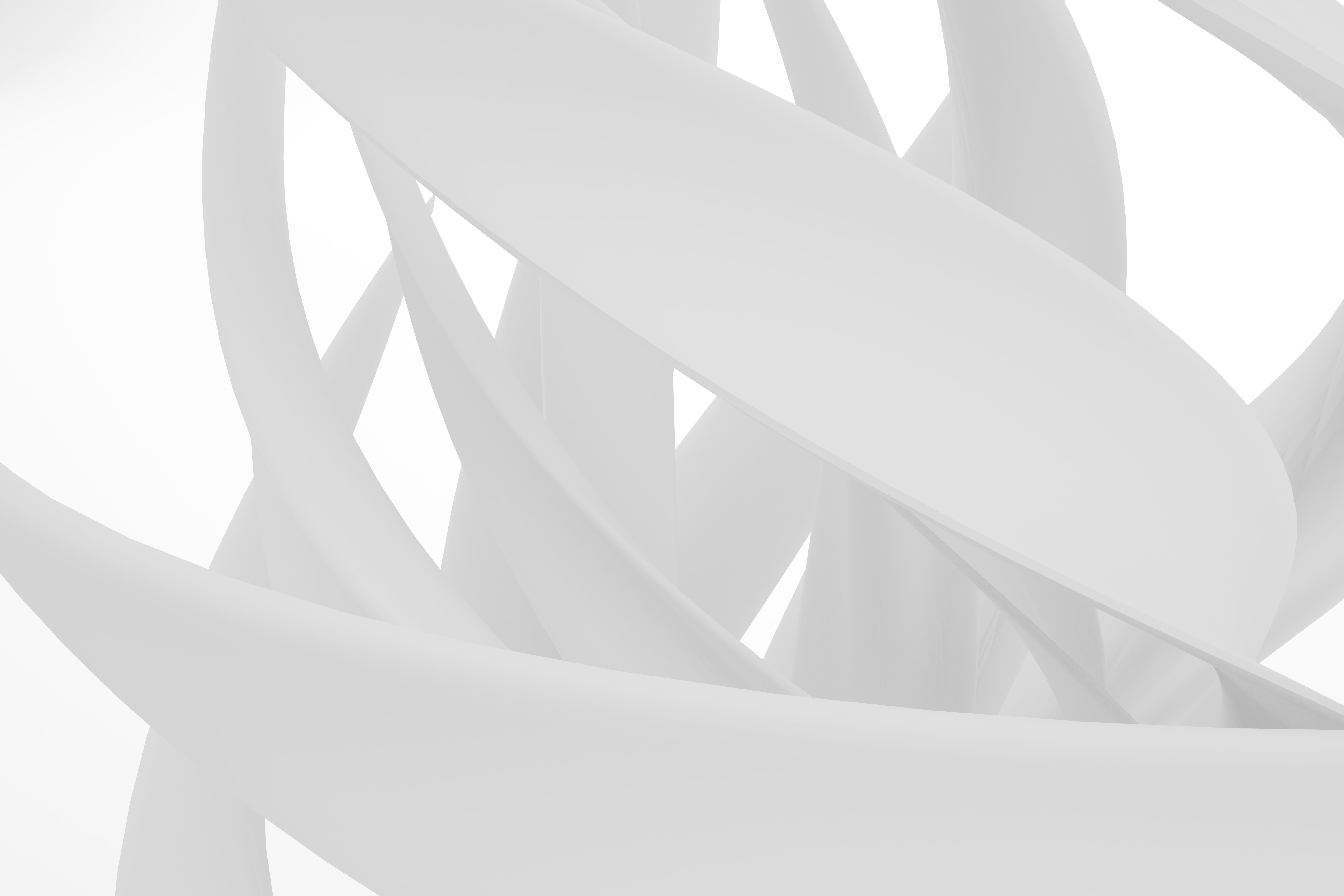 פתיחת הצעה חדשה
באמצעות לחיצה על כפתור
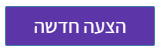 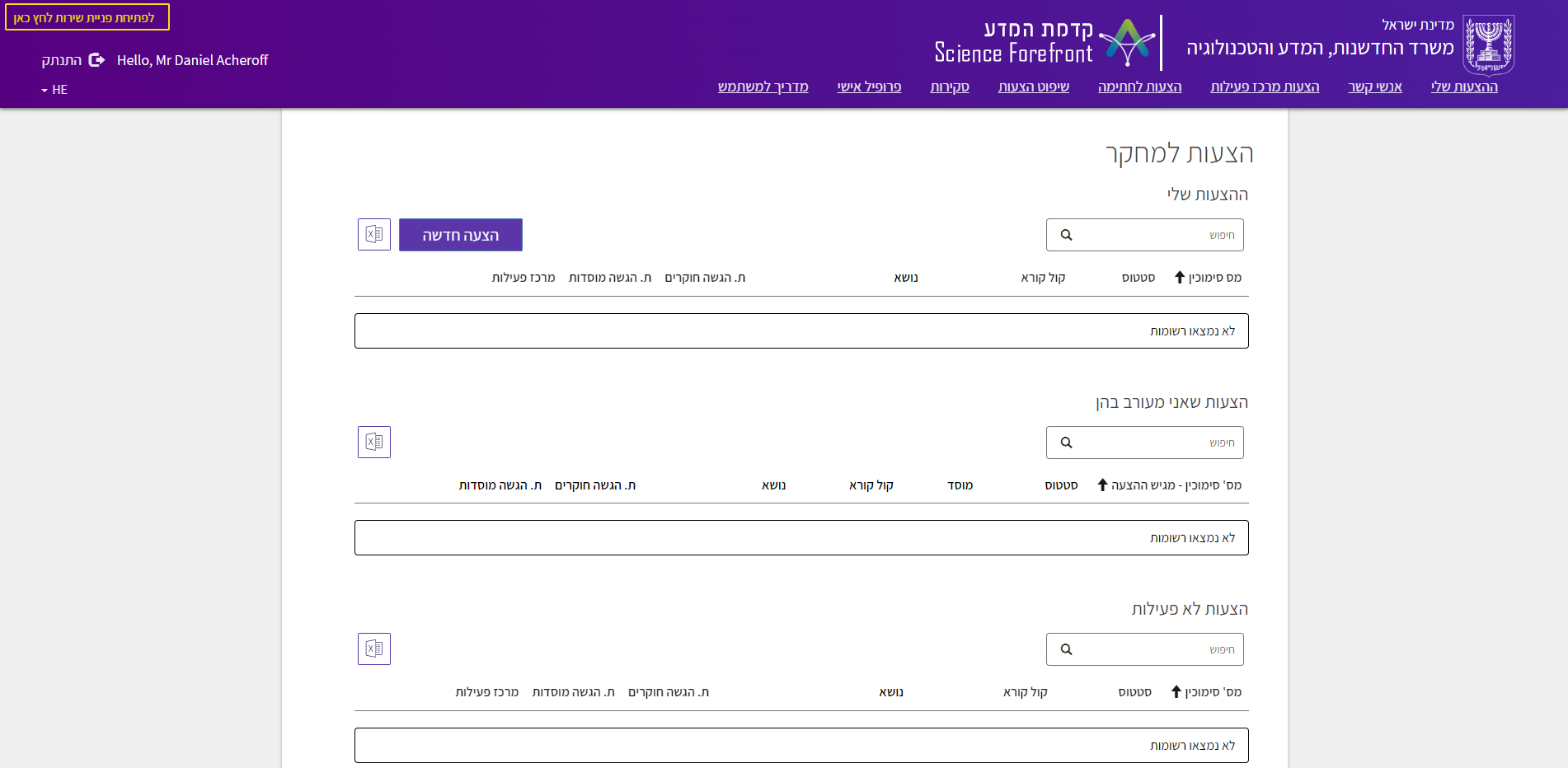 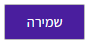 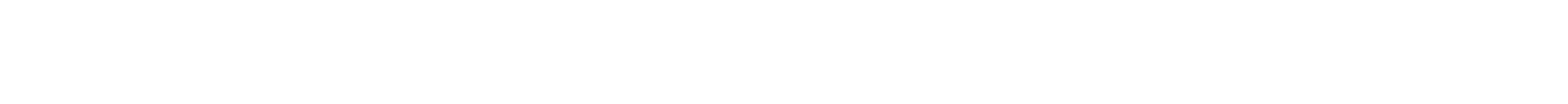 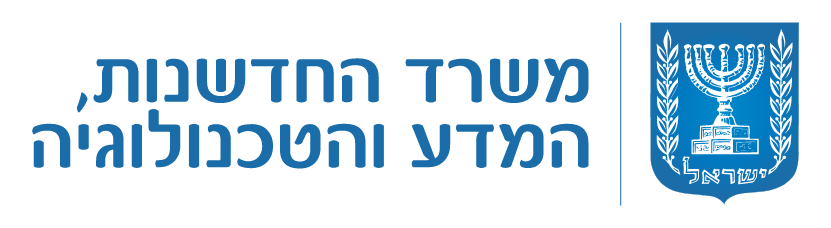 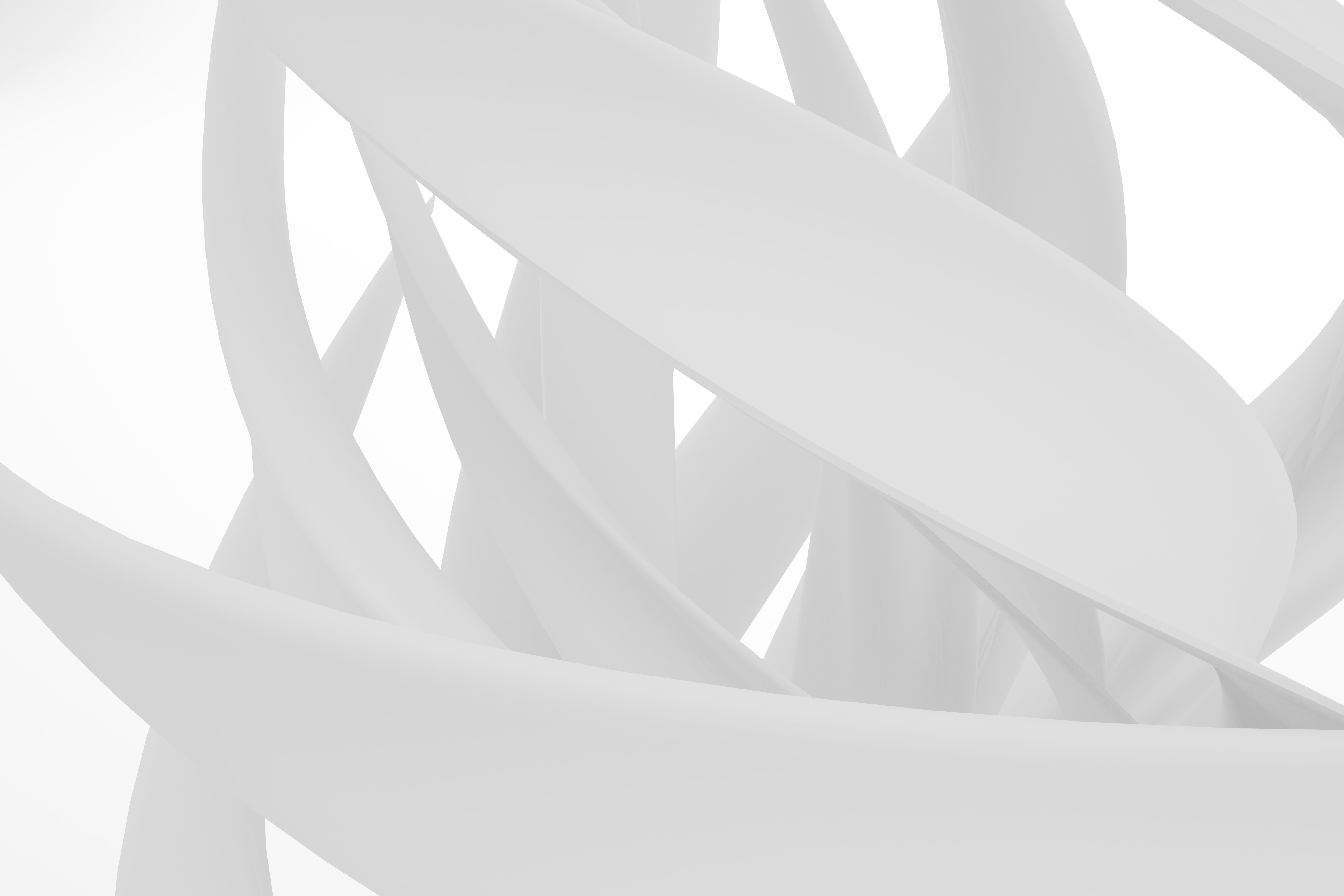 טופס פתיחת הצעה
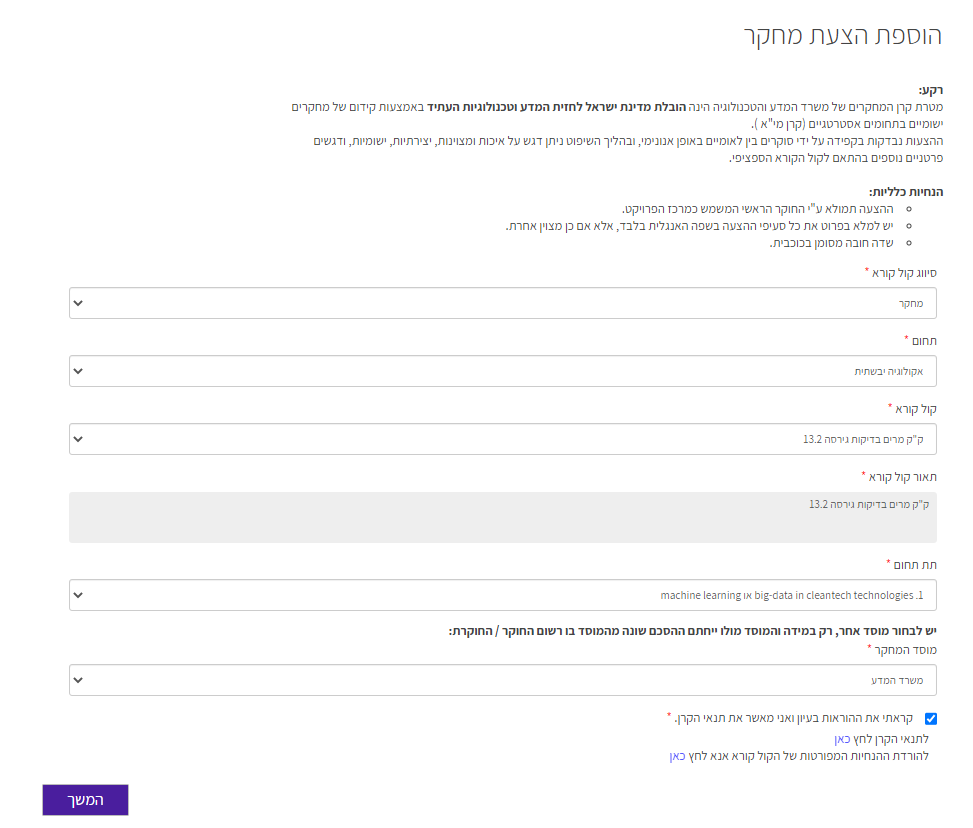 נפתח טופס הצעה חדשה
יש להזין שדות חובה מסומנים עם *
יש לסמן

וללחוץ על לחצןבתחתית הדף
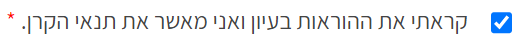 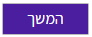 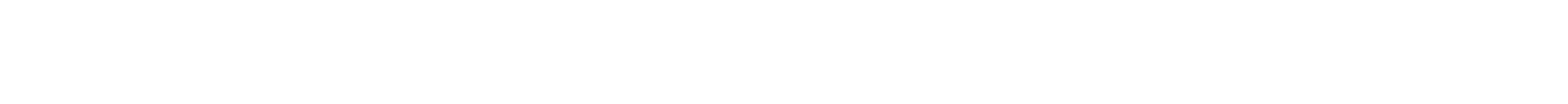 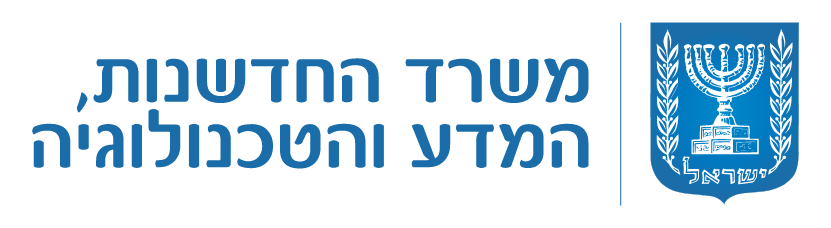 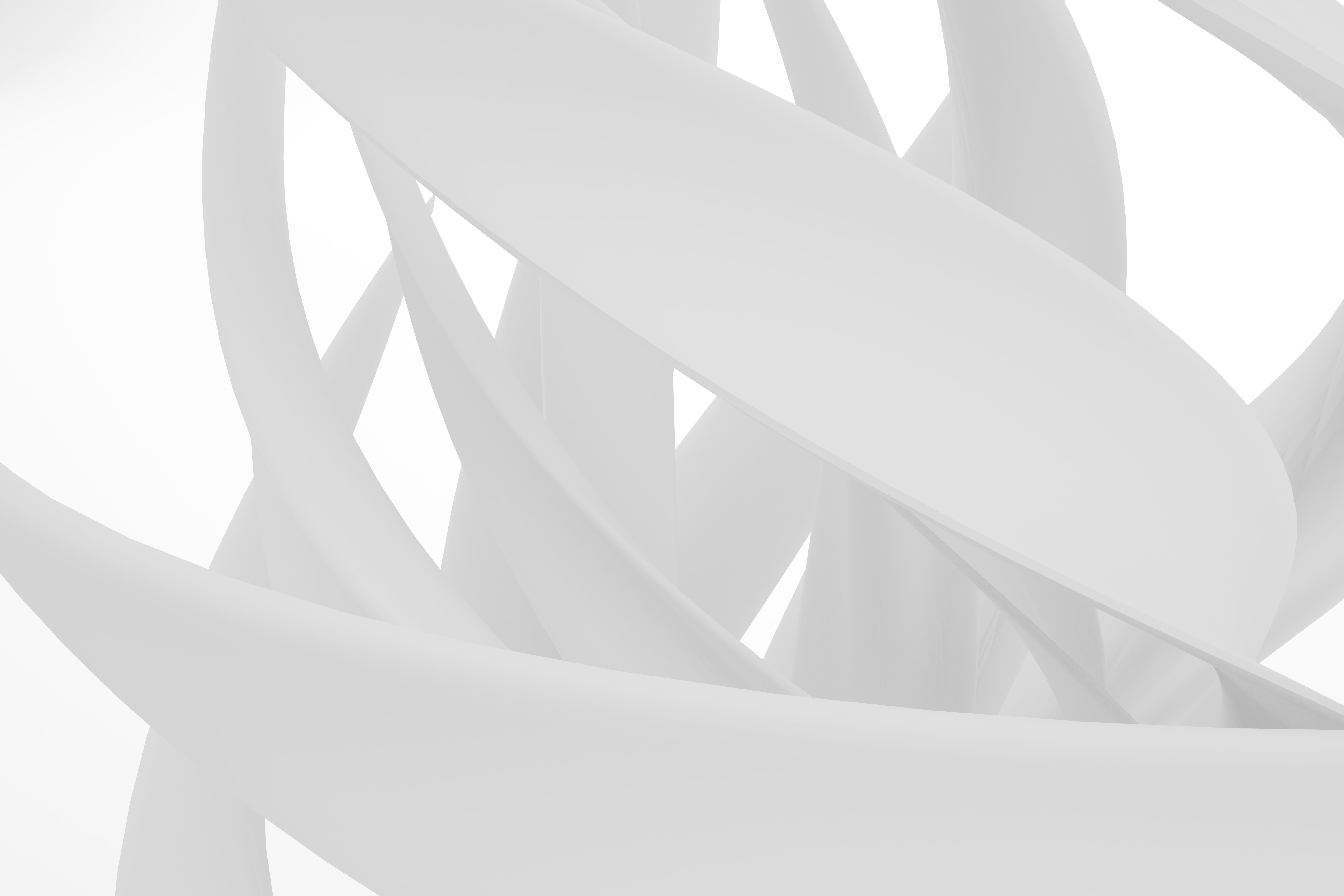 הקצה אוטו' של מס' הצעה
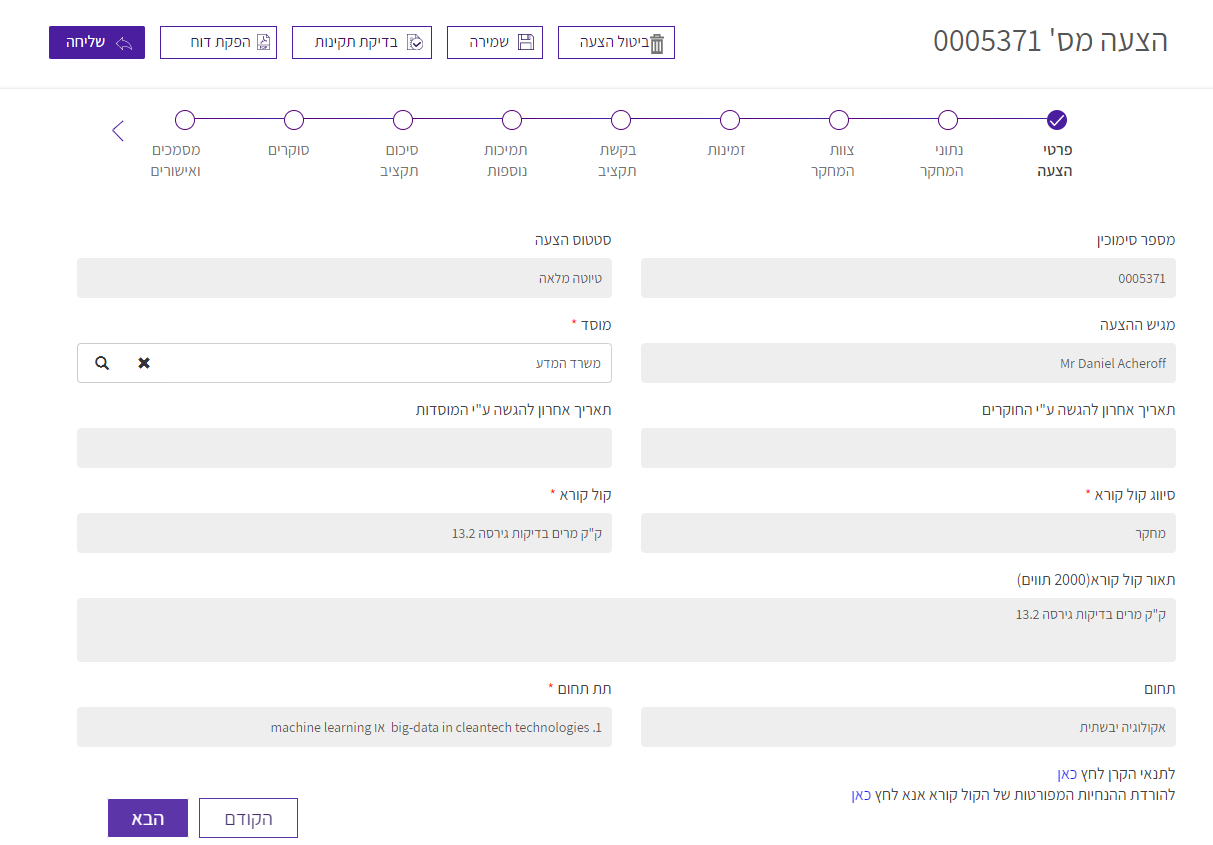 המערכת מקצה אוטו' מספר להצעה

יש לבדוק את המידע בטופס וללחוץ על לחצןבתחתית הדף
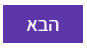 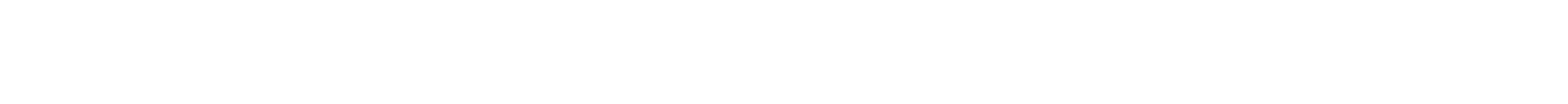 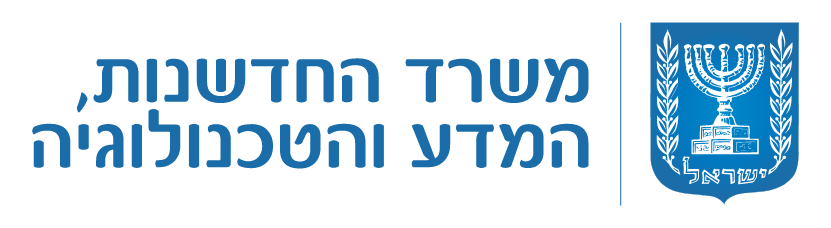 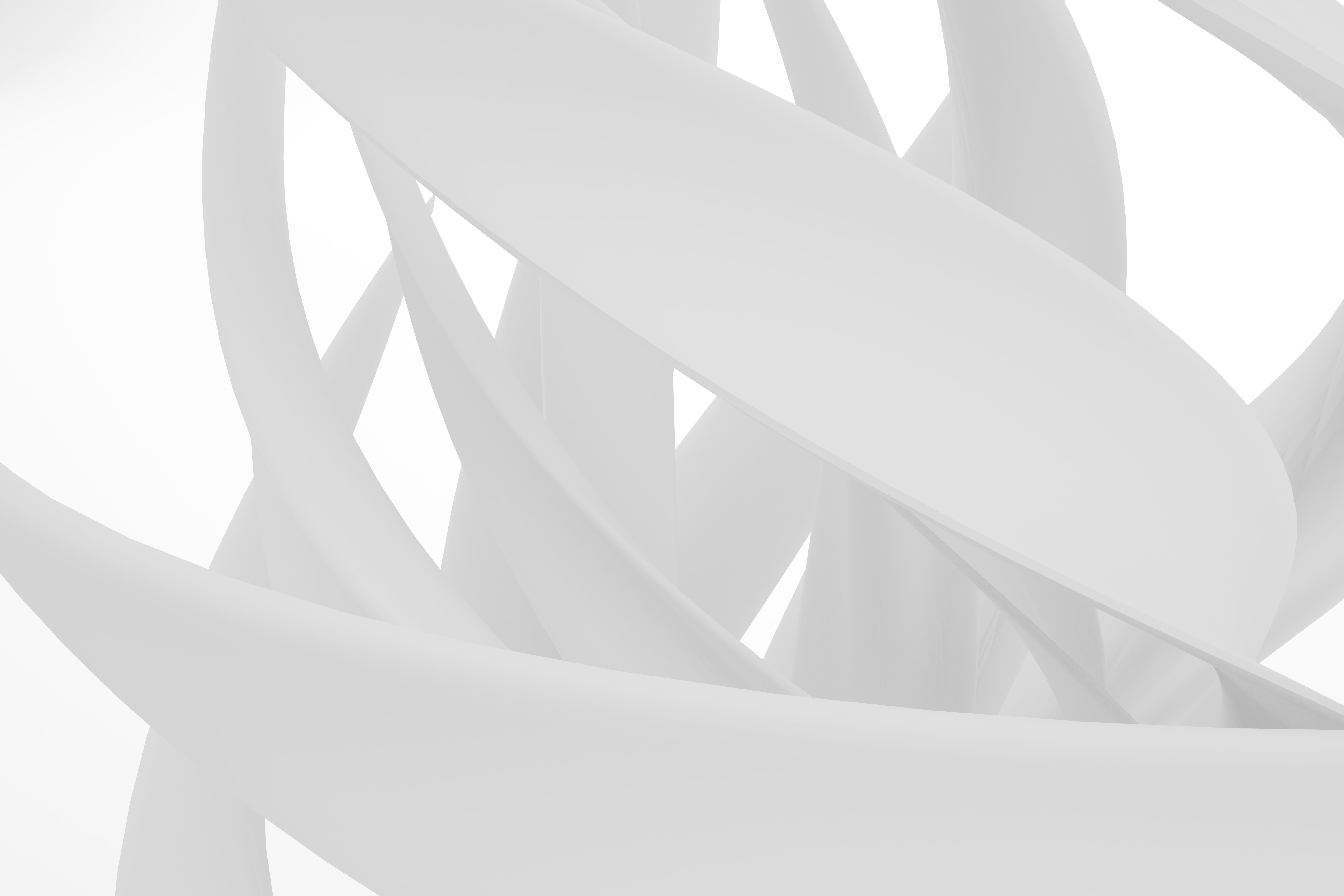 טאב (לשונית) נתוני המחקר
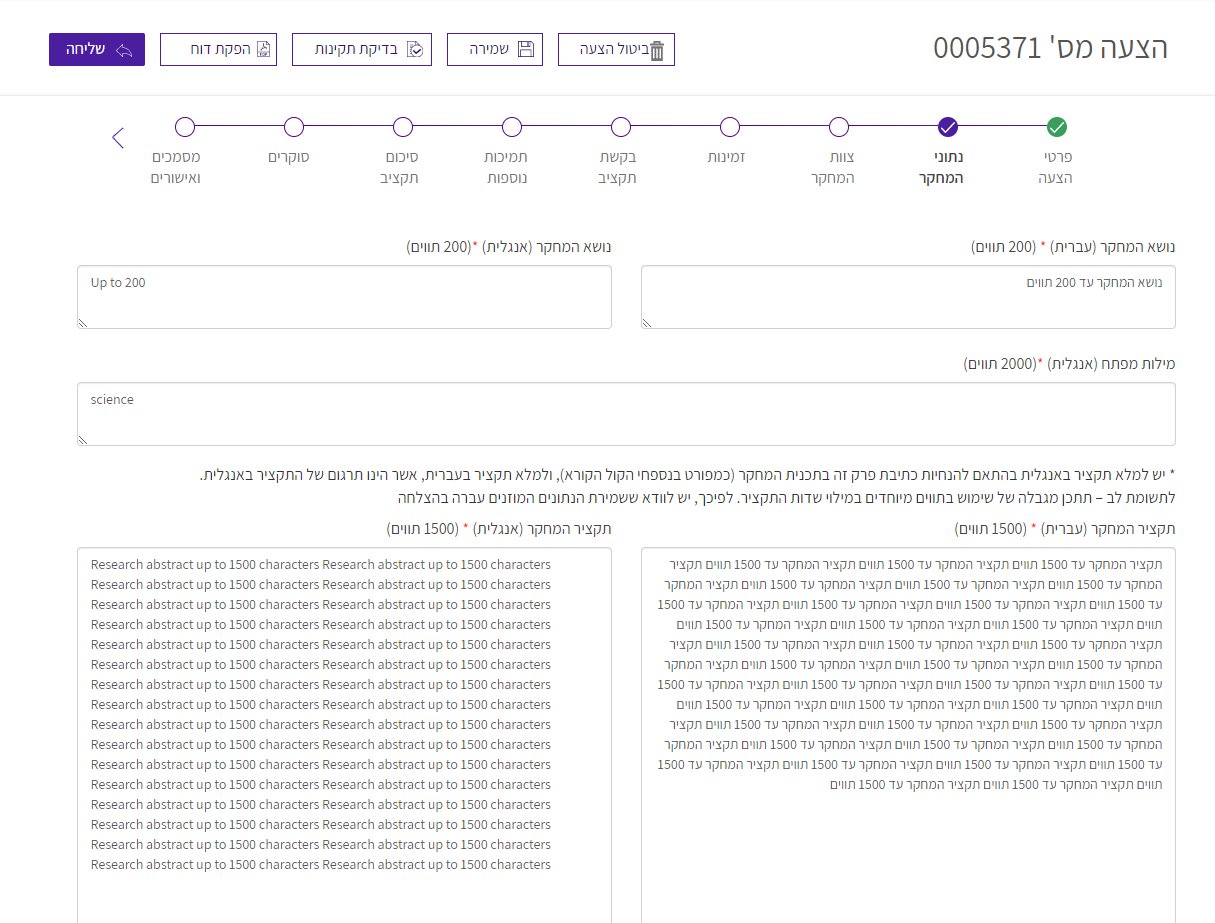 יש להזין את נתוני המחקר וללחוץ על לחצןבתחתית הדף או לנווט באמצעות סרגל הלשוניות
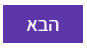 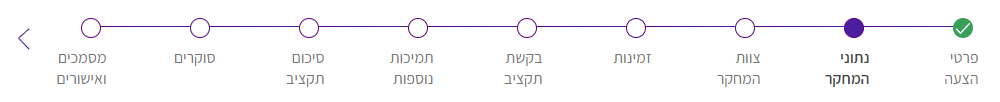 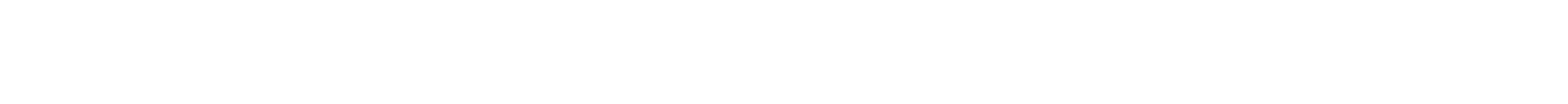 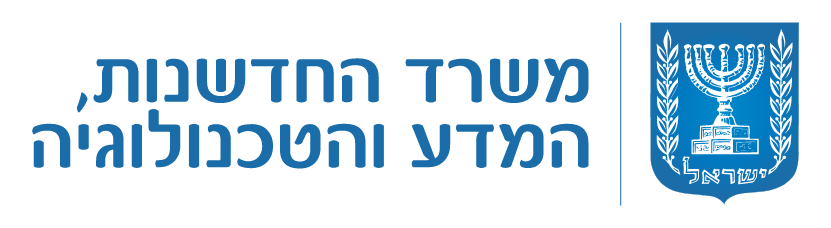 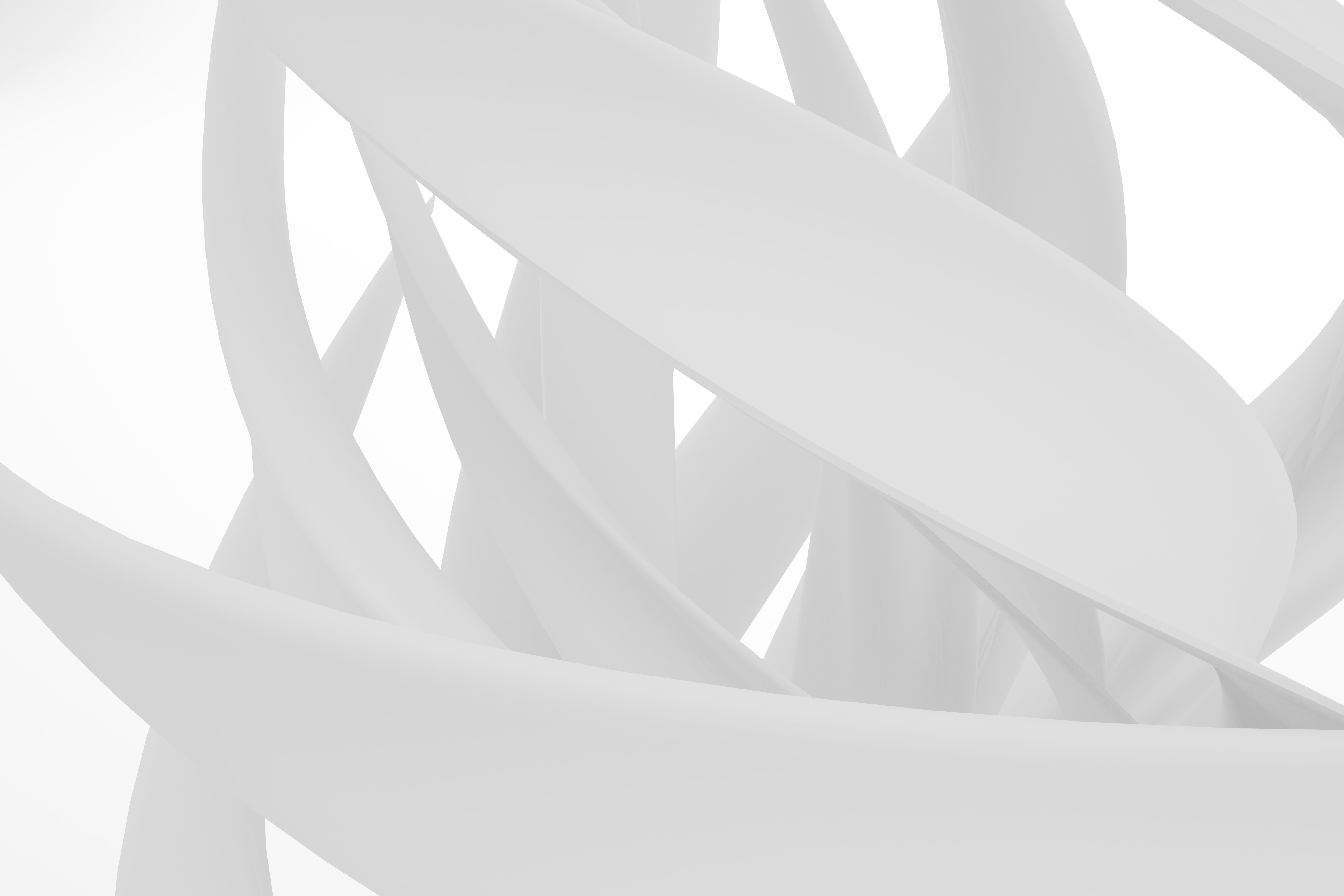 טאב צוות המחקר
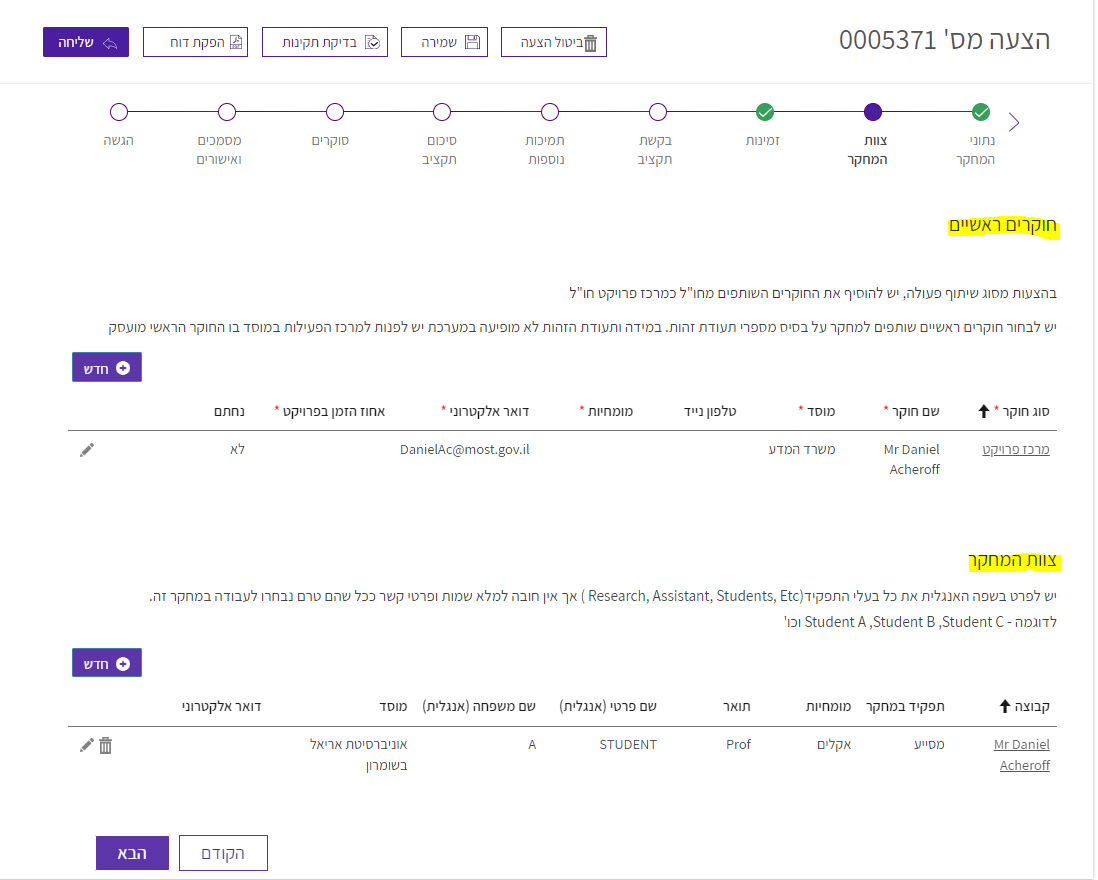 יש להזין נתוני חוקרים ראשייםונתוני שאר הצוות באמצעות כפתור
        על מנת להוסיף שורות
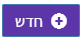 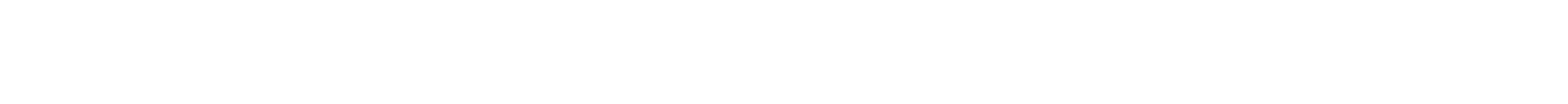 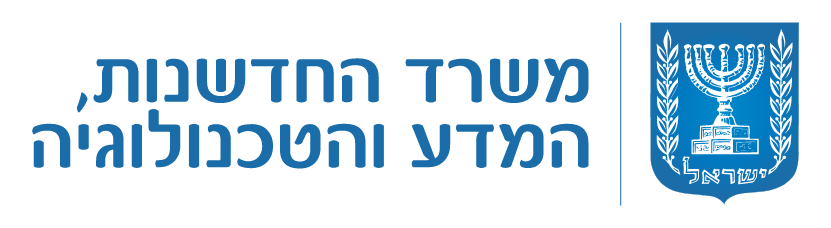 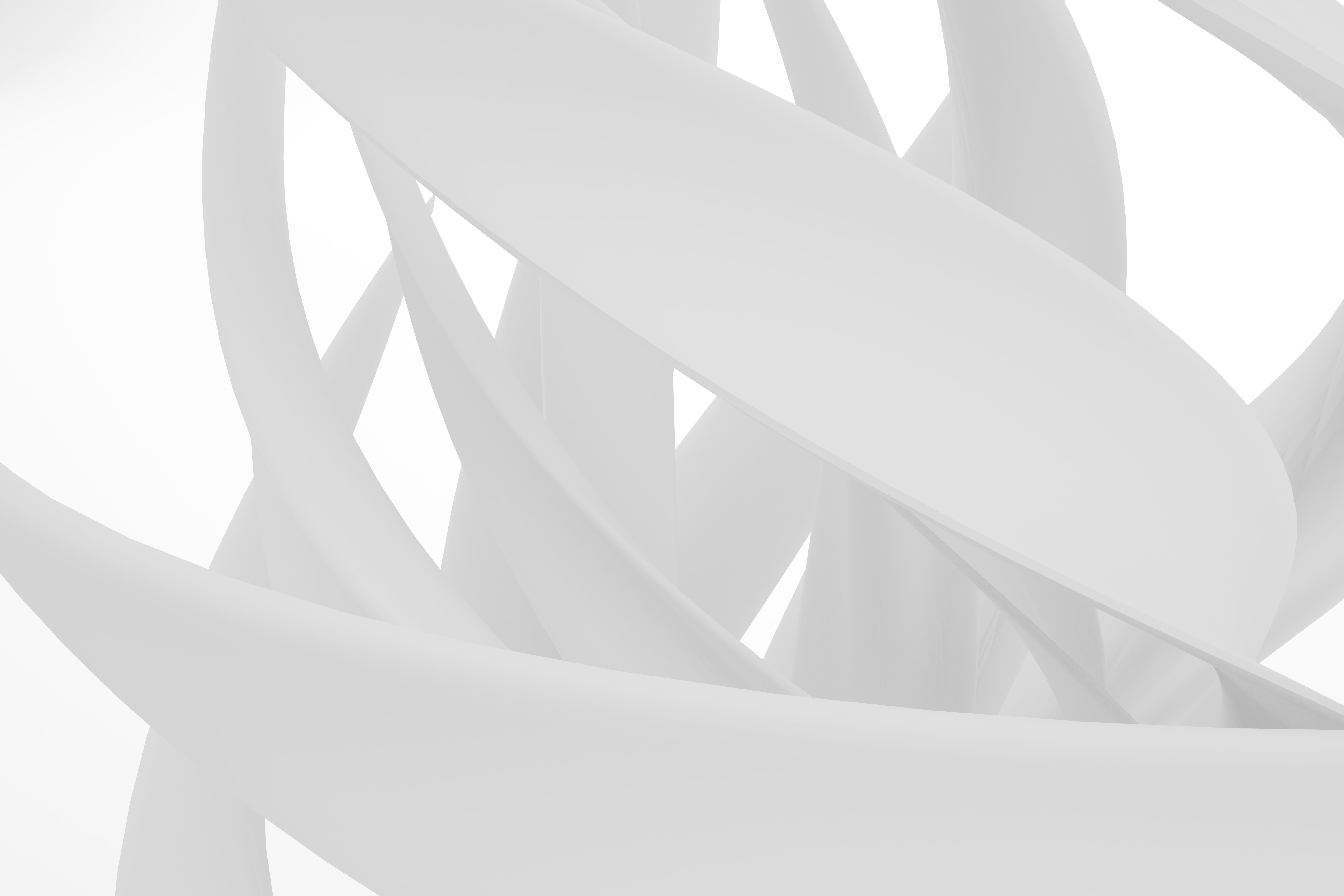 תצוגת צוות המחקר
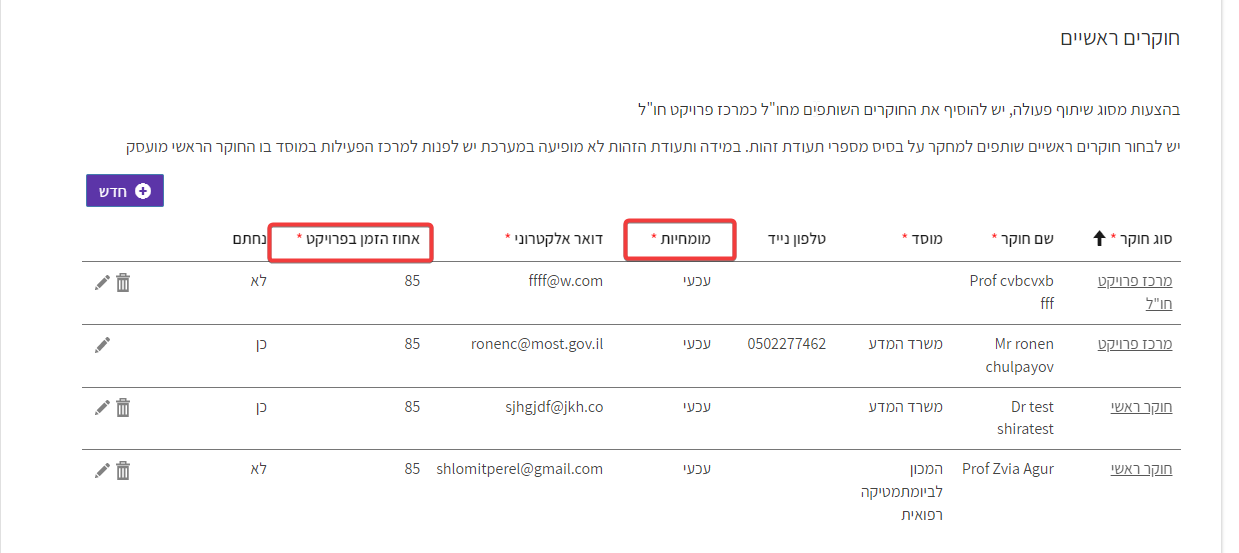 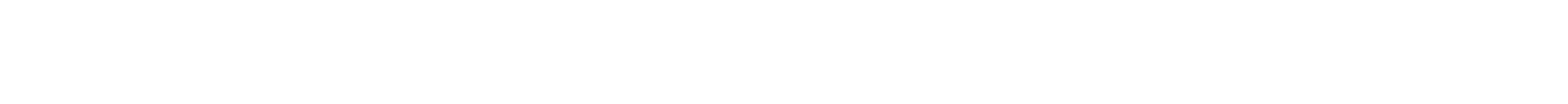 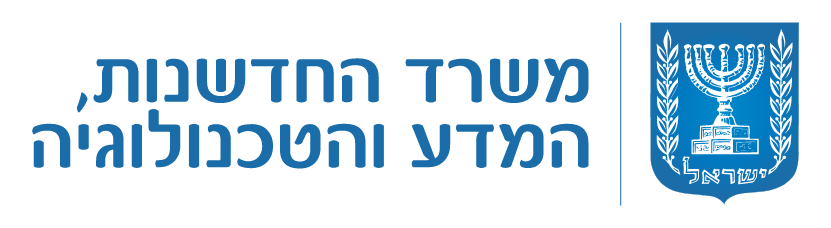 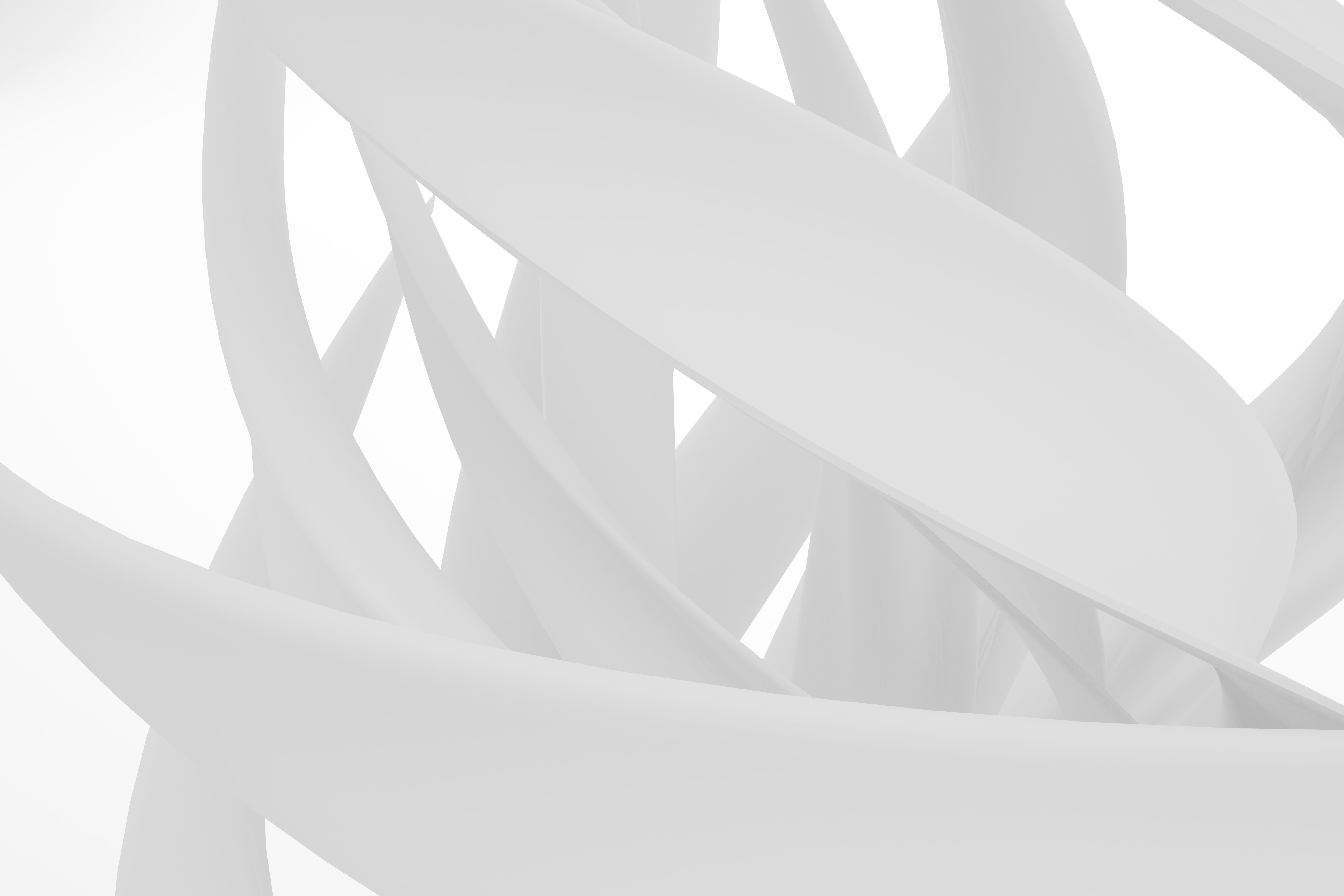 טופס הזנת פרטי צוות המחקר
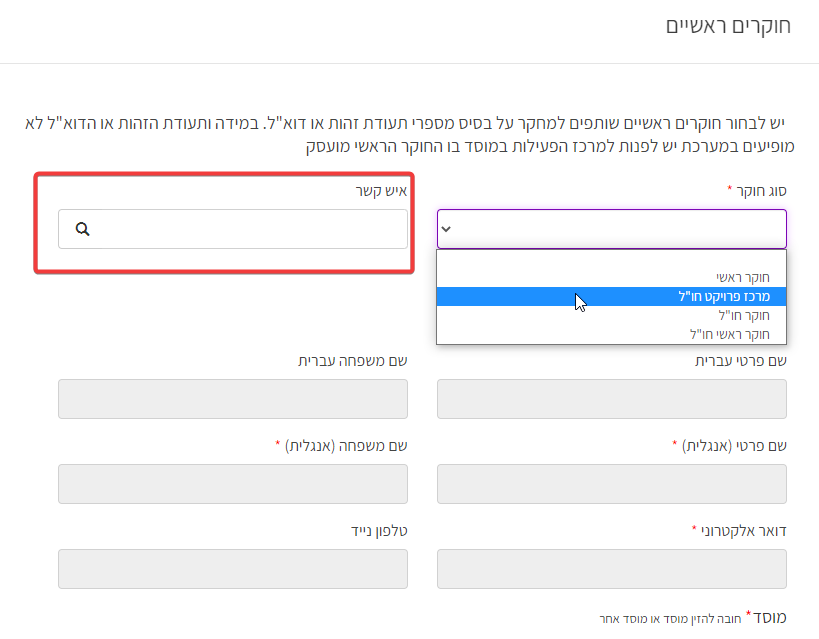 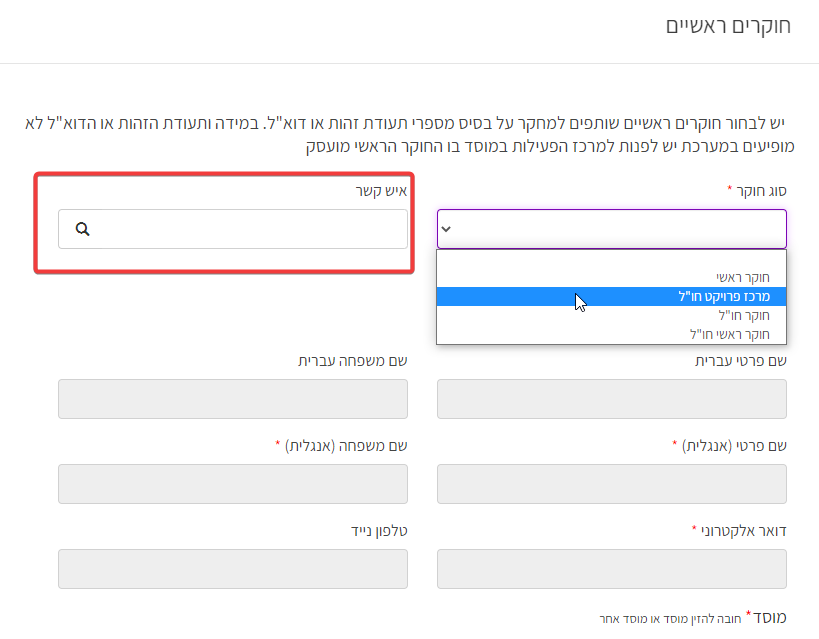 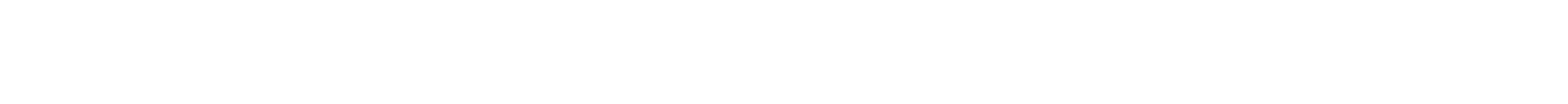 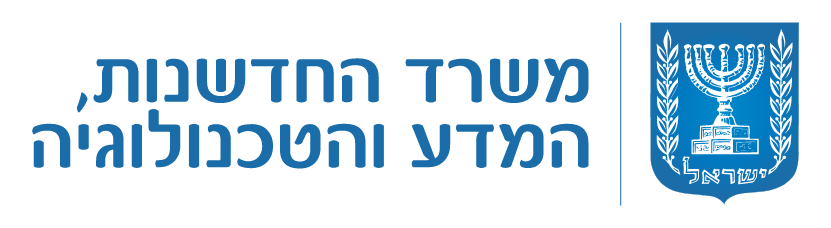 תנאי ביצוע בקול קורא
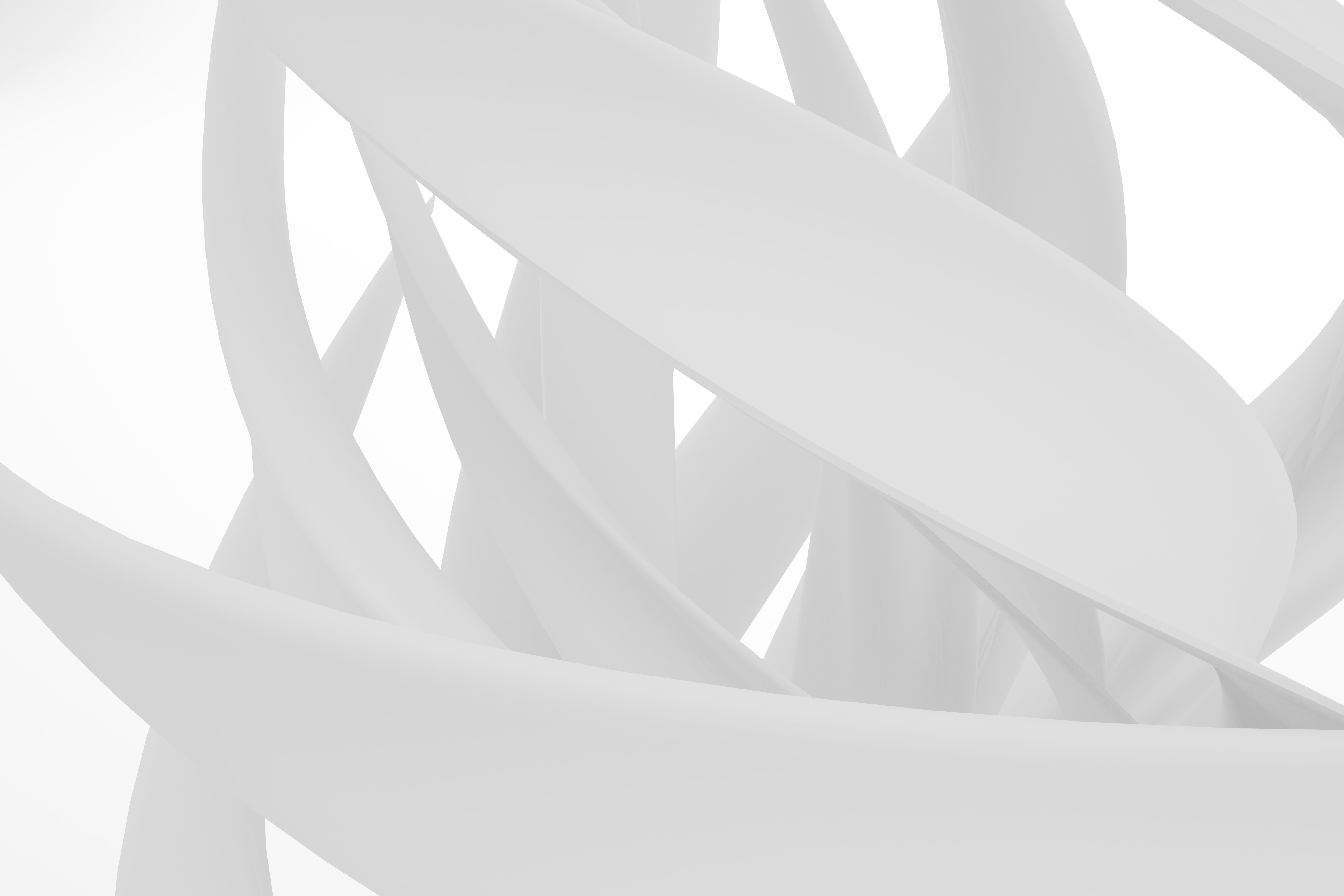 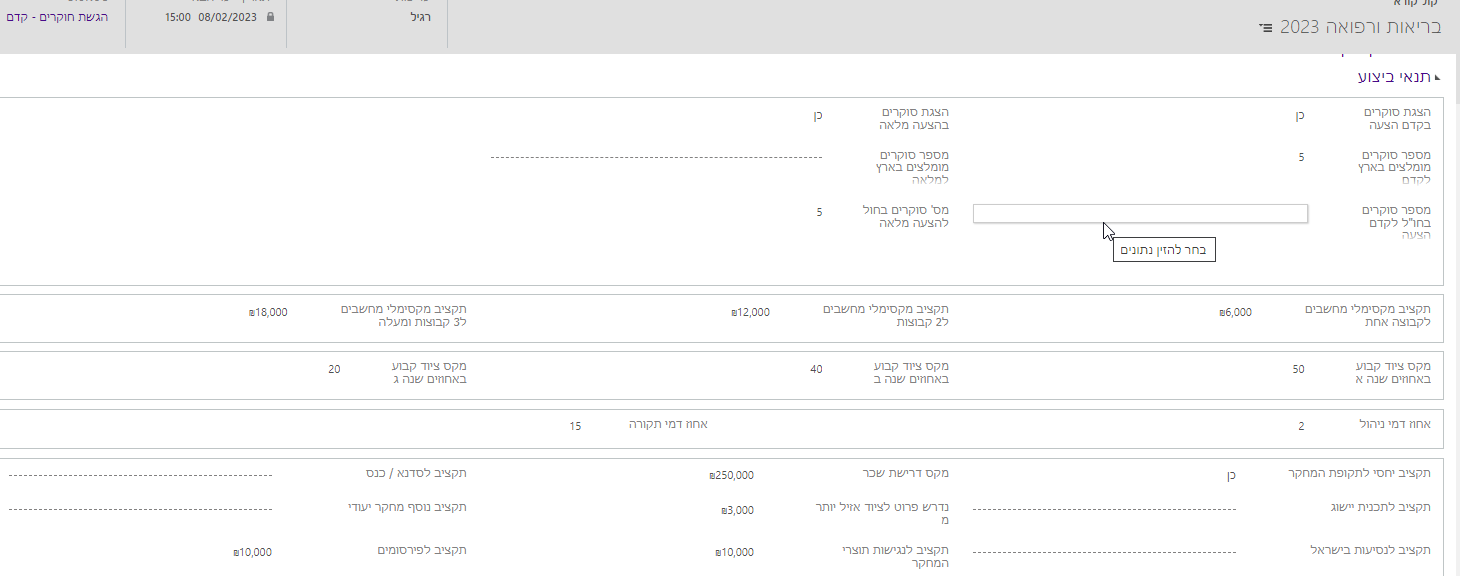 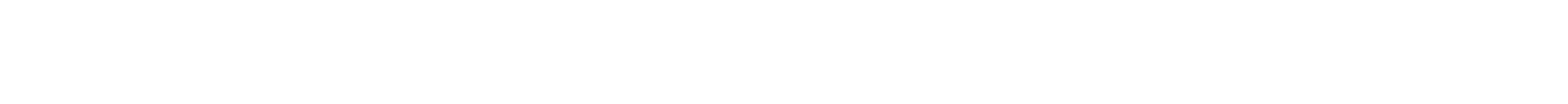 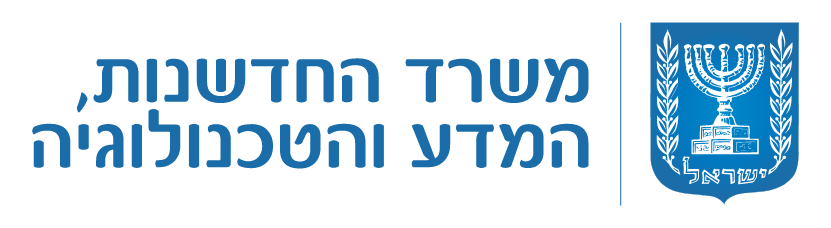 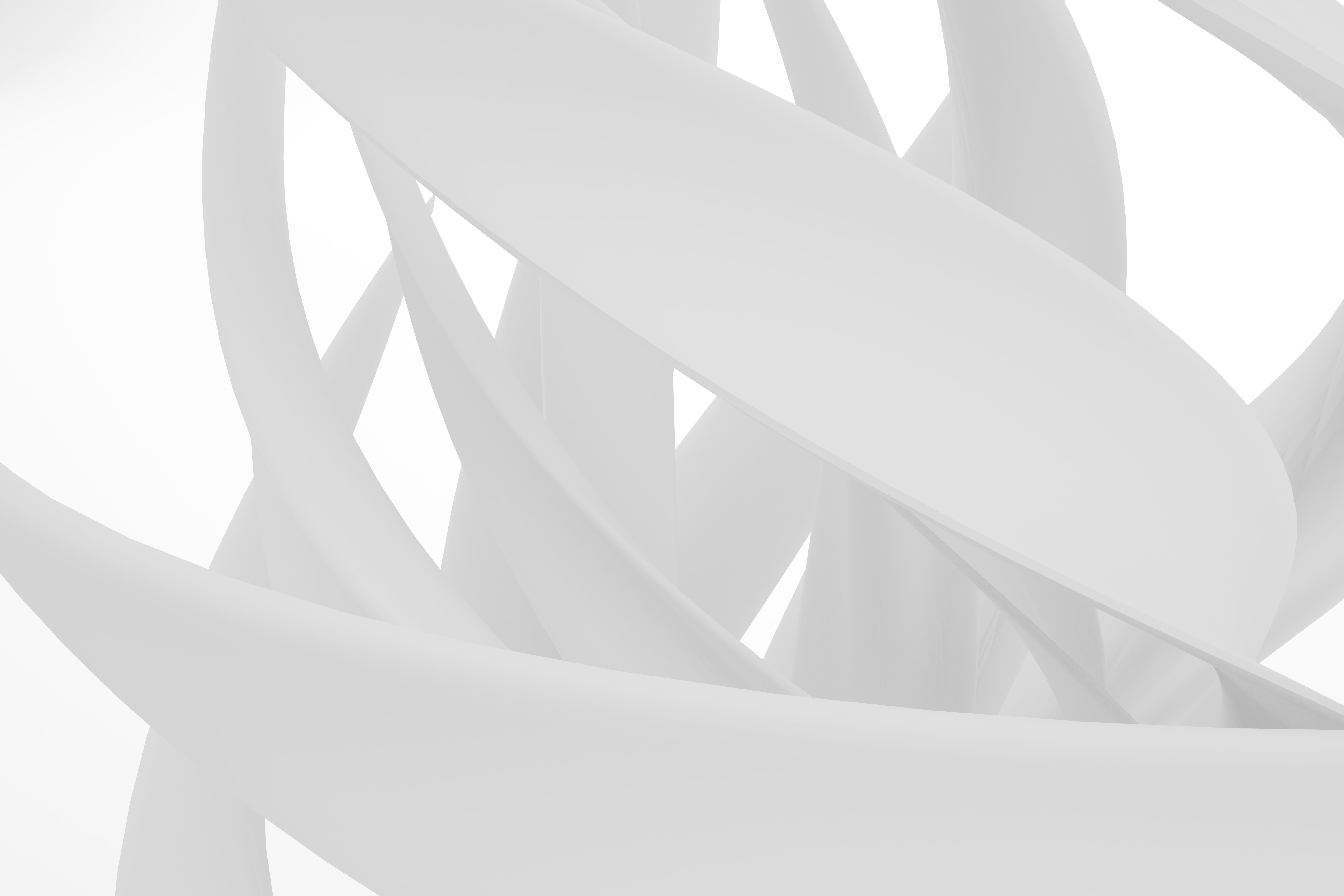 טאב בקשת תקציב
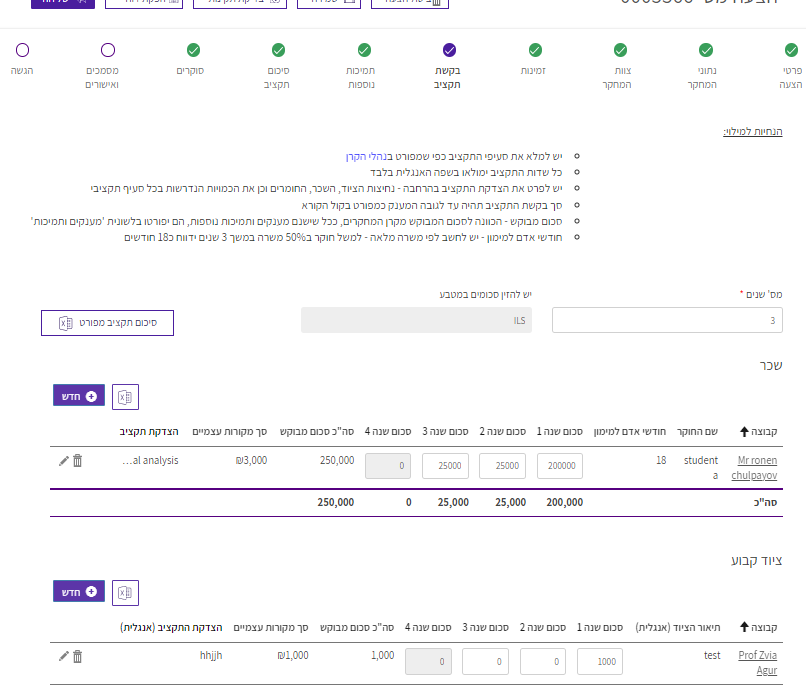 יש להזין (לפי הצורך) סעיפים תקציביים לפרוייקט:
שכר
ציוד קבוע
ציוד קבוע יעודי
מחשבים
מיחשוב יעודי
שונות
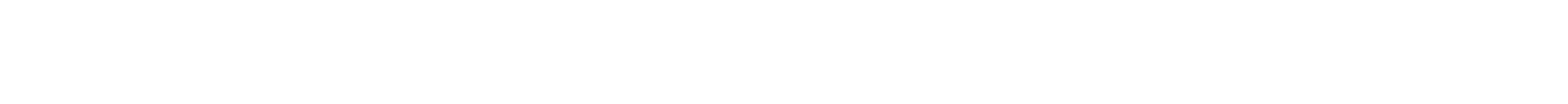 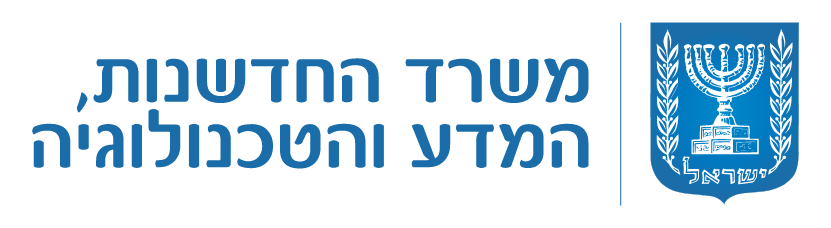 טופס הזנת סעיף תקציבי
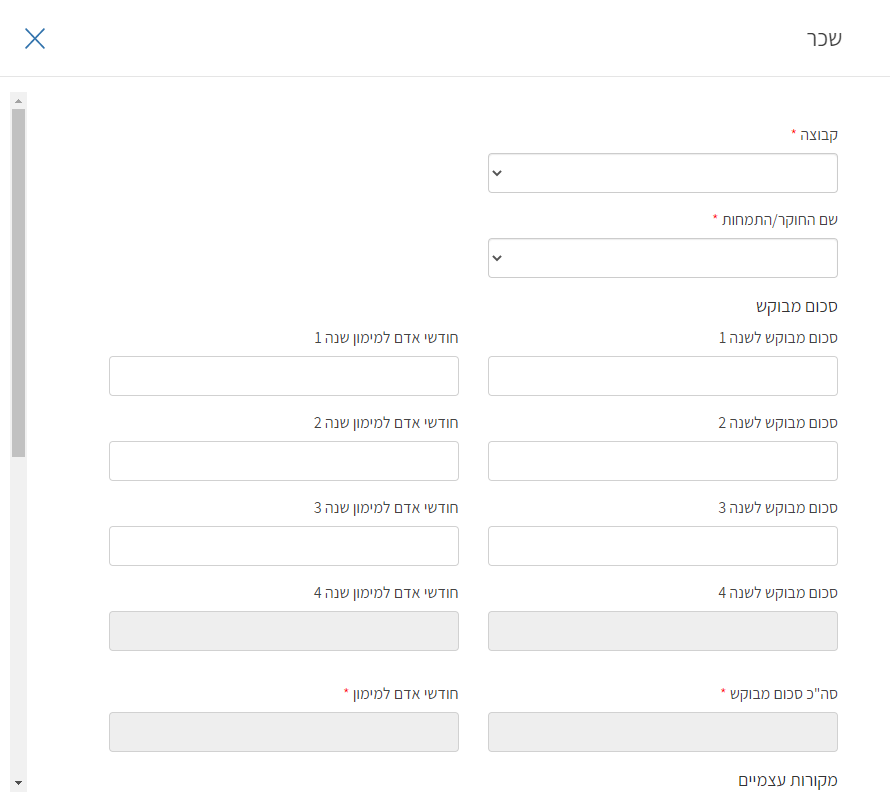 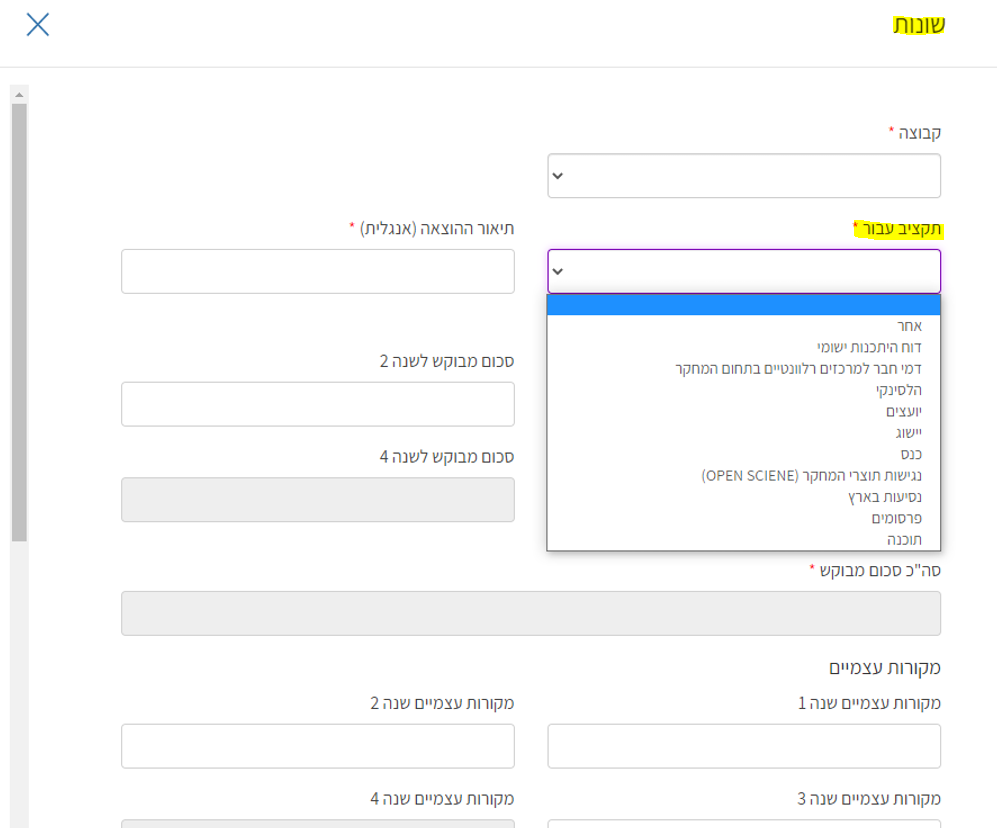 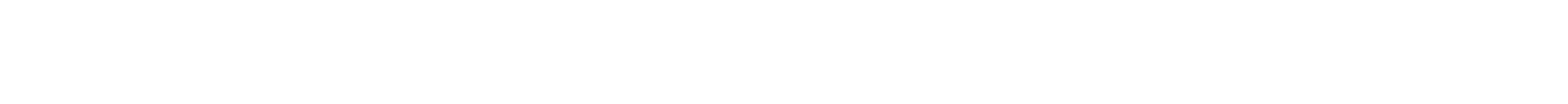 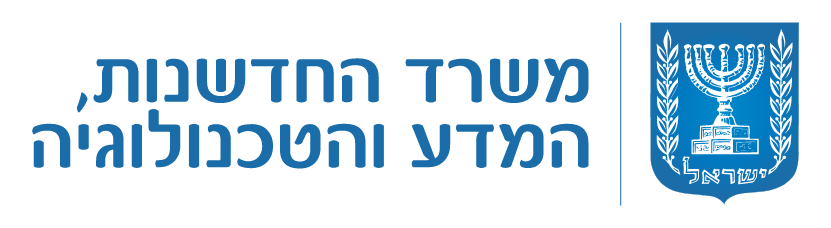 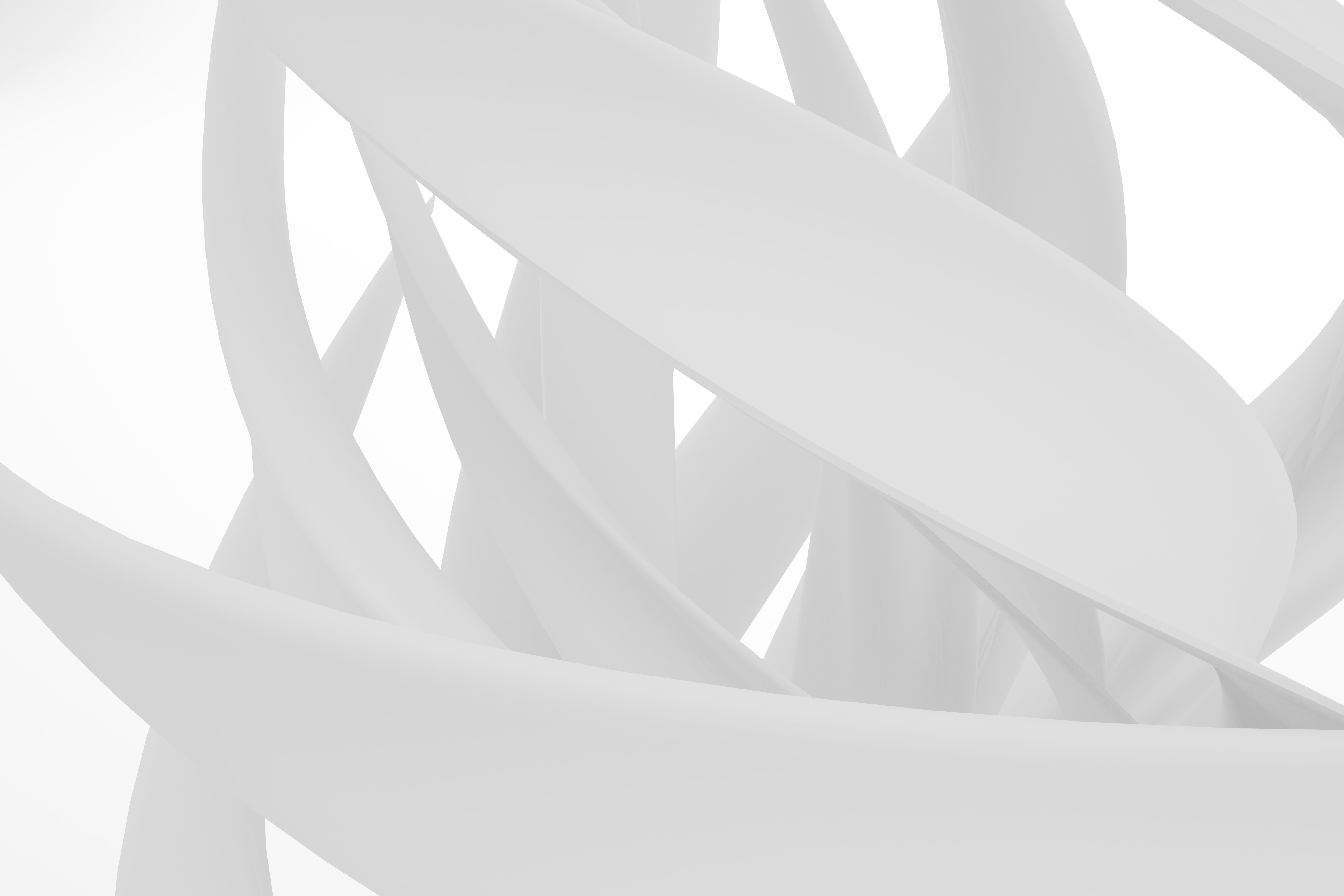 טאב תמיכות נוספות
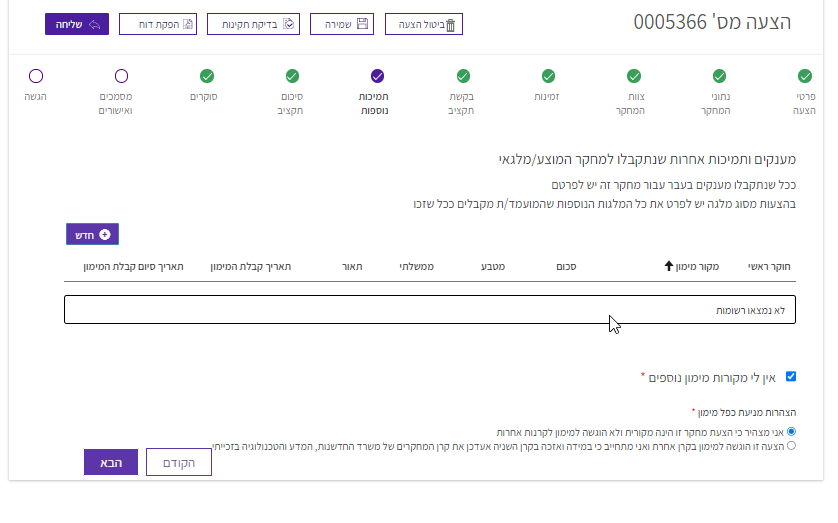 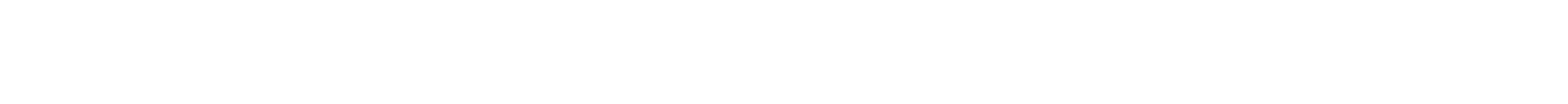 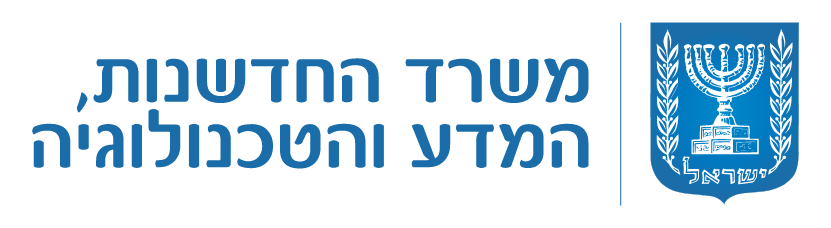 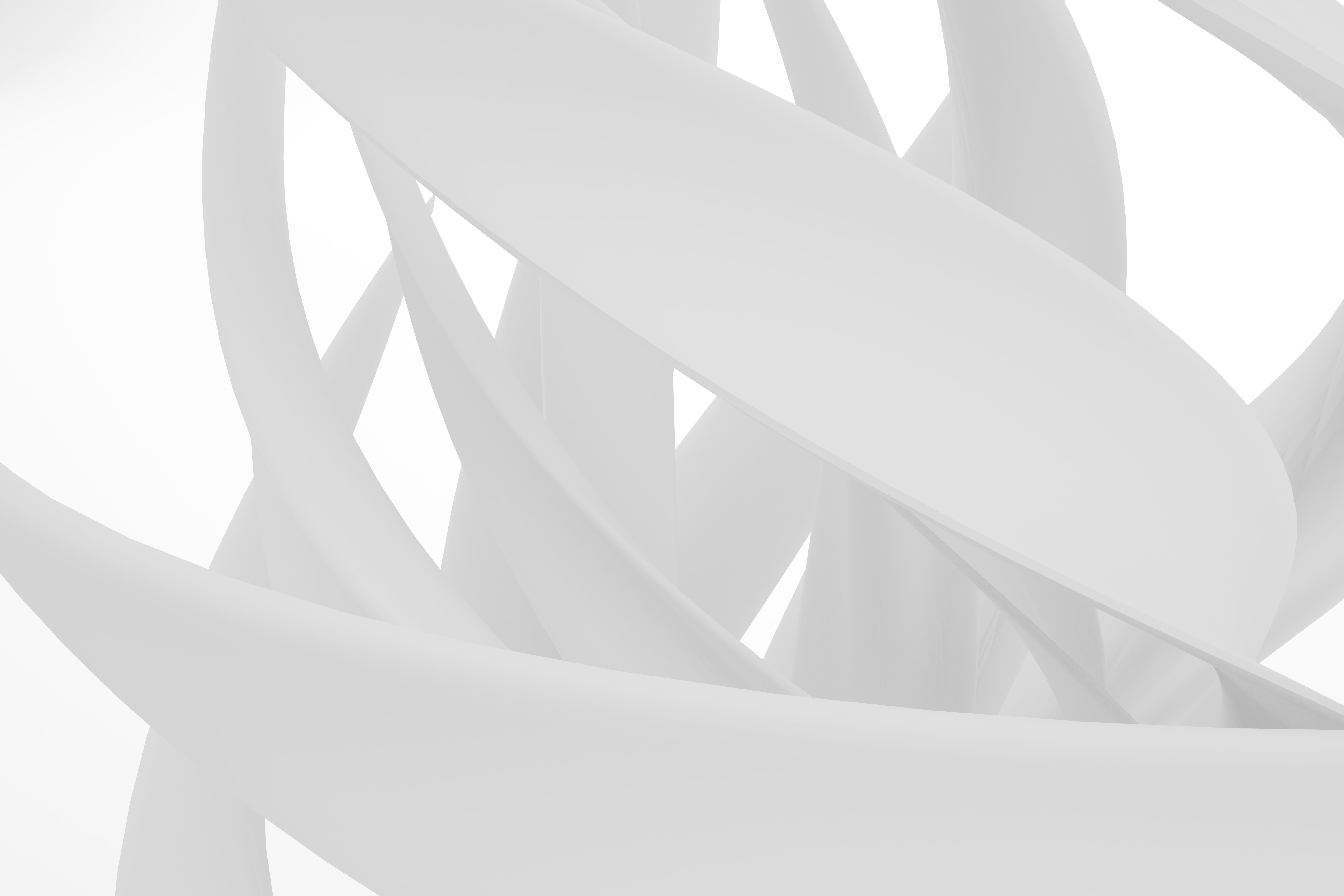 טאב סיכום תקציב
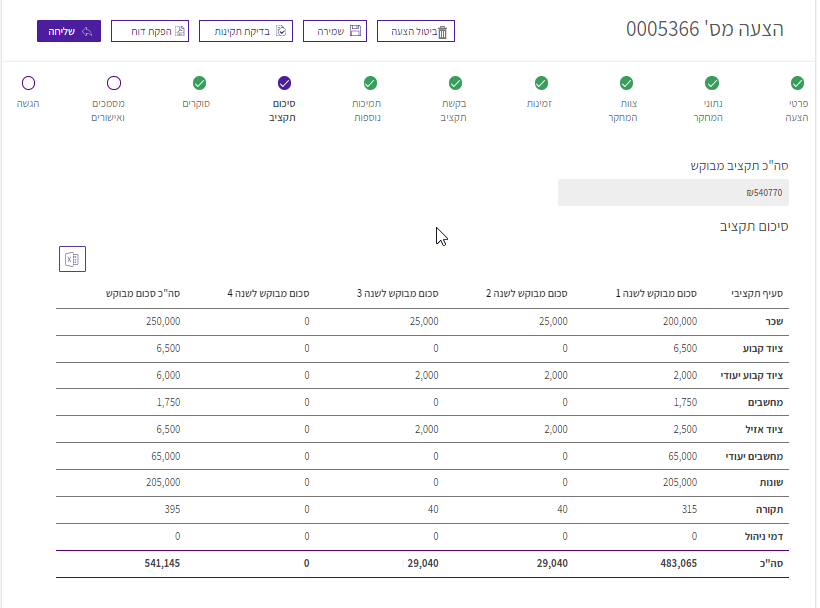 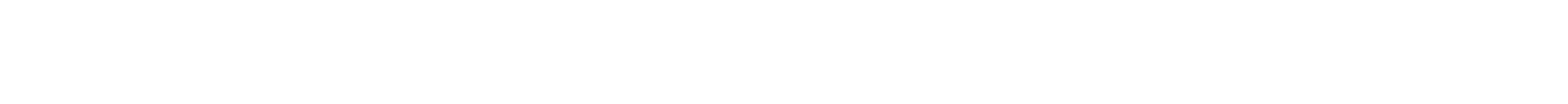 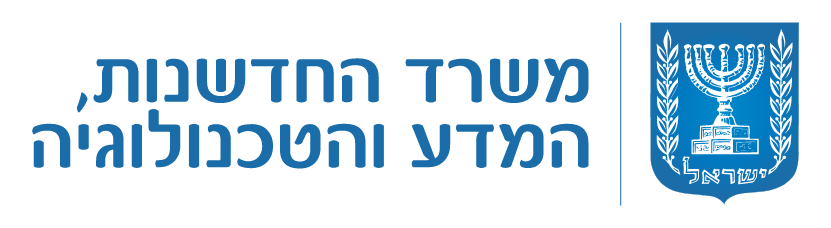 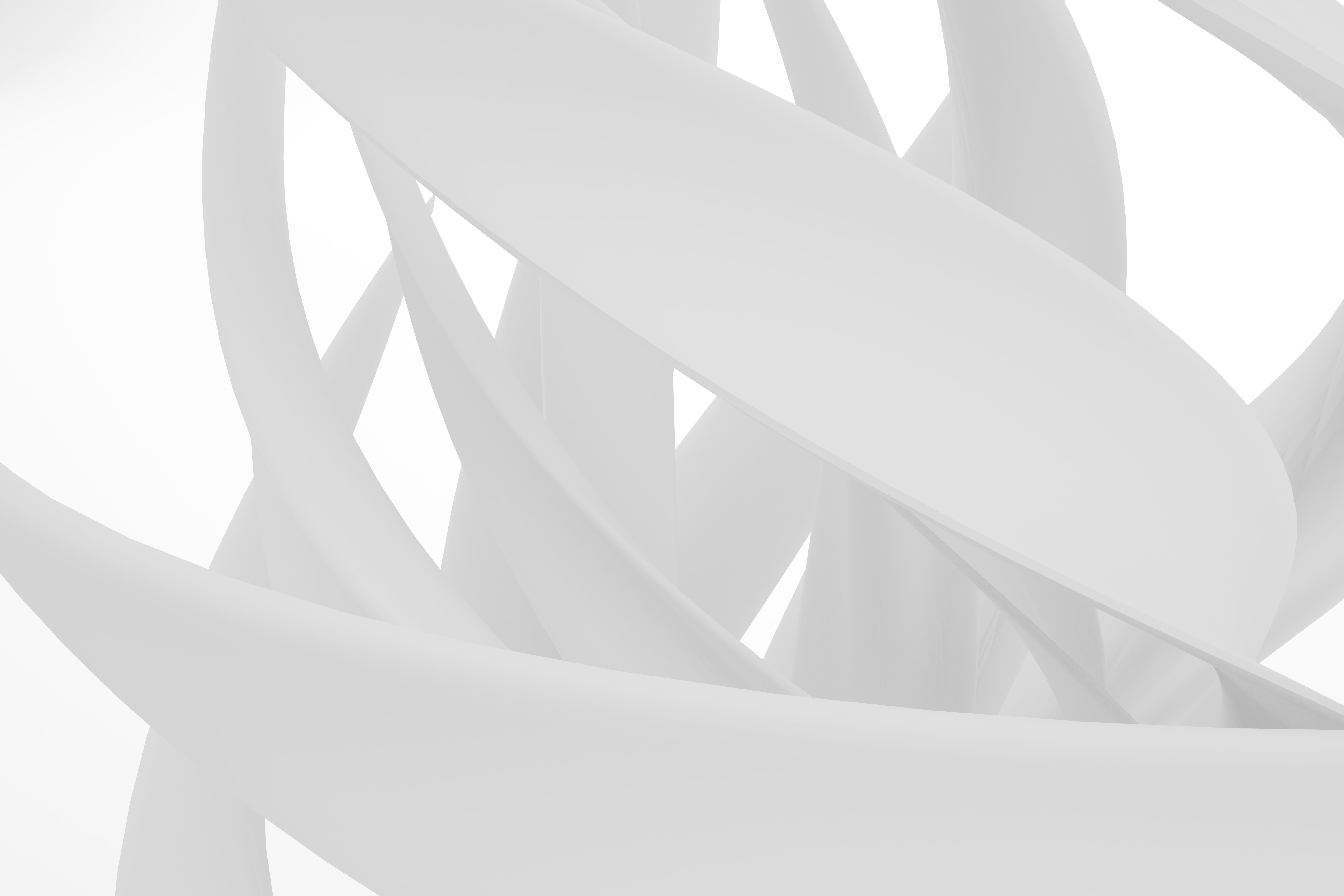 טאב סוקרים
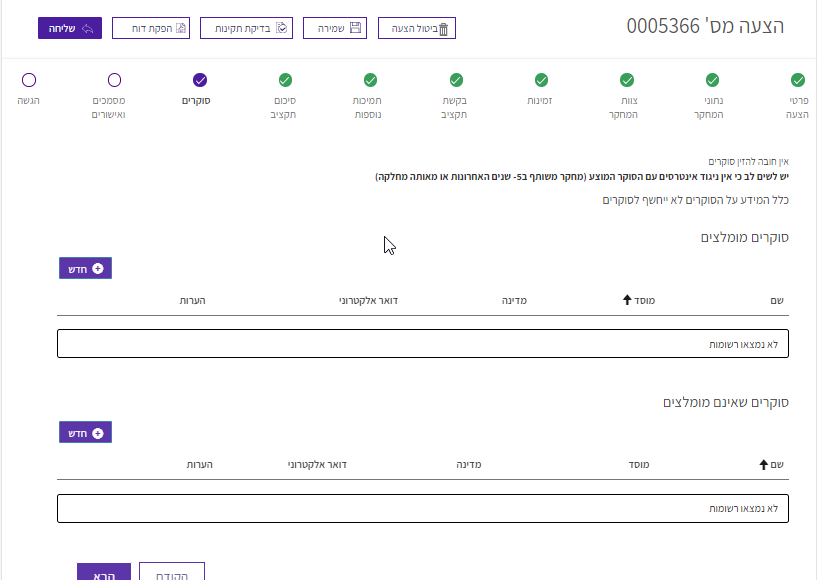 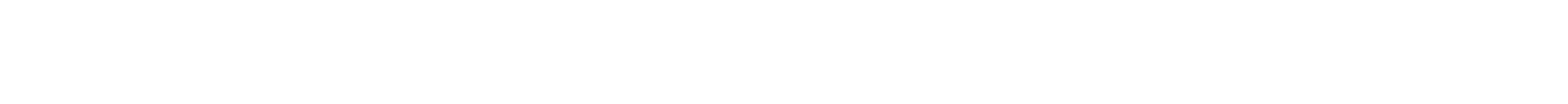 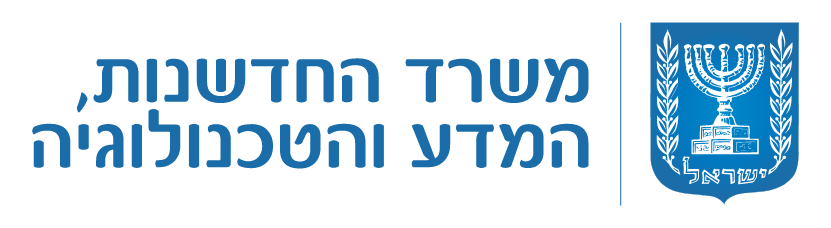 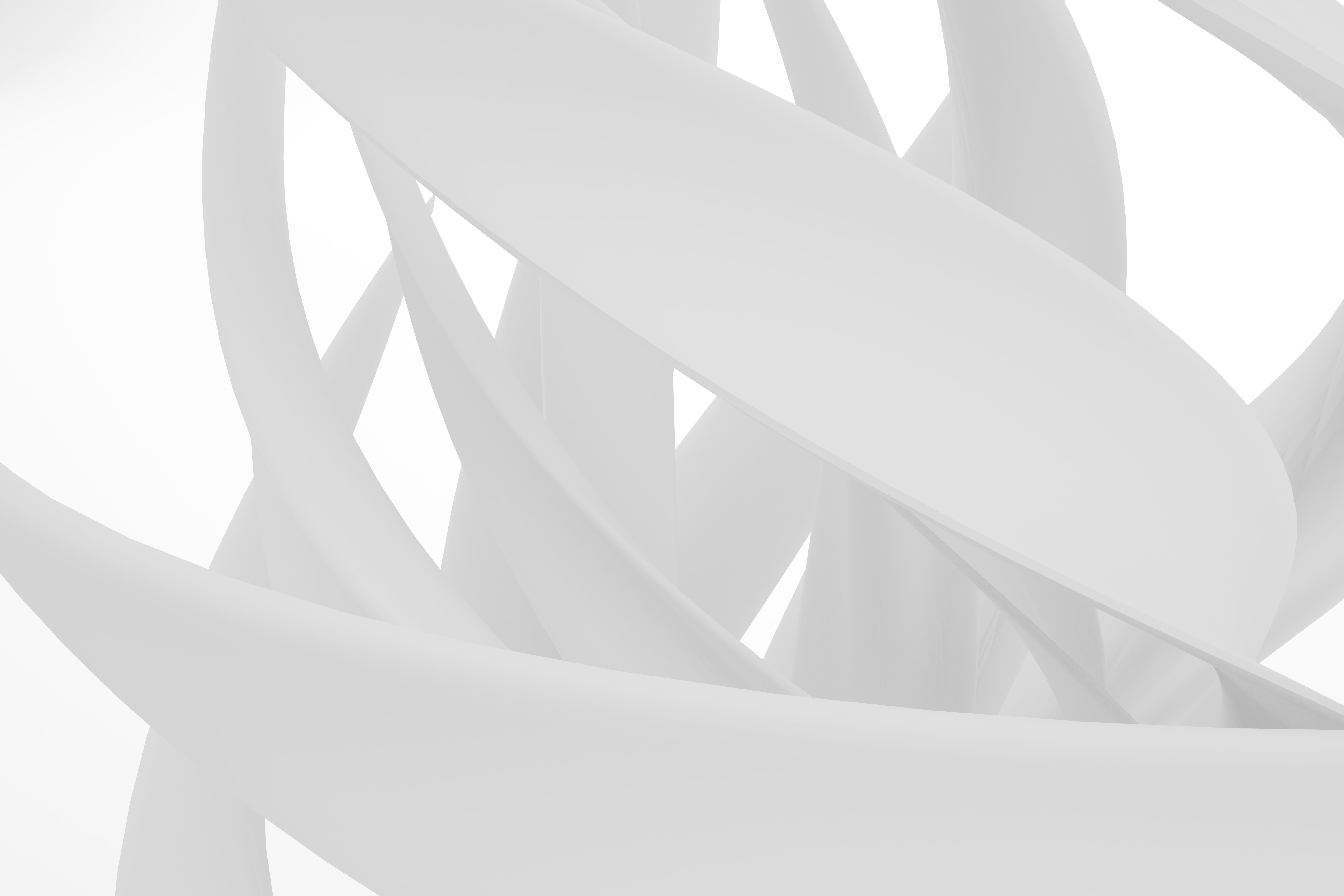 טאב מסמכים ואישורים
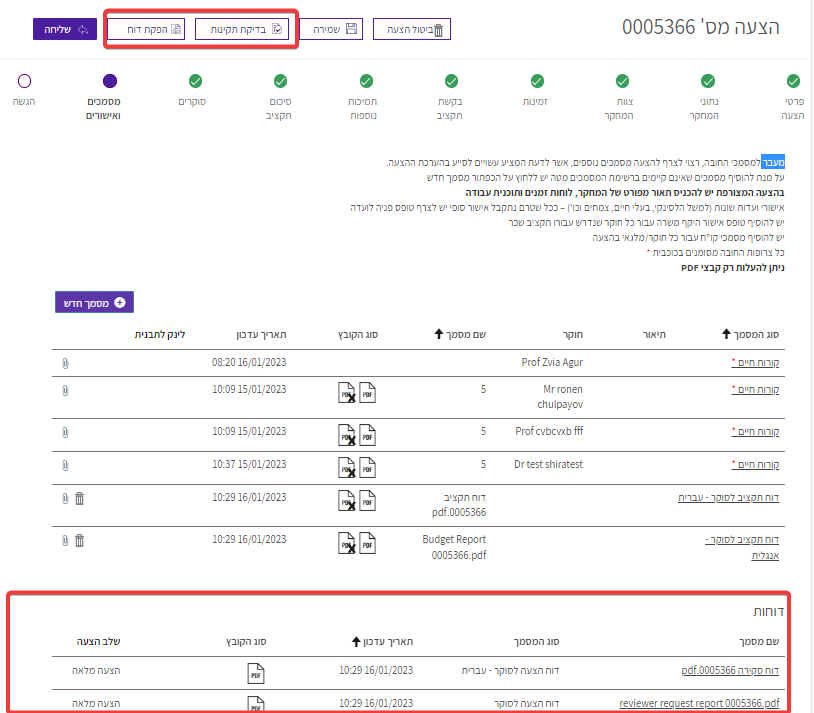 - יש להעלאות מסמכי חובה (מסומנים עם *)
כפתור מאפשר להעלות מסמכים נוספים
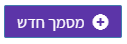 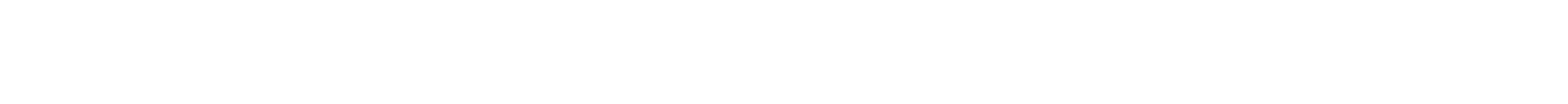 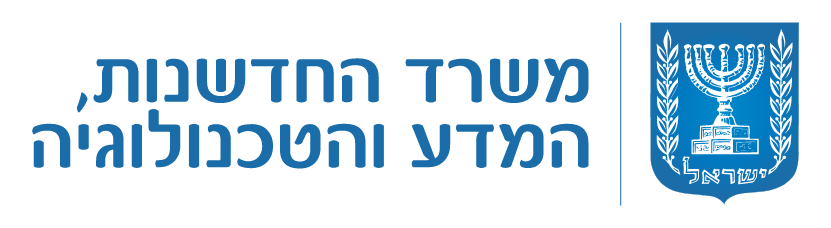 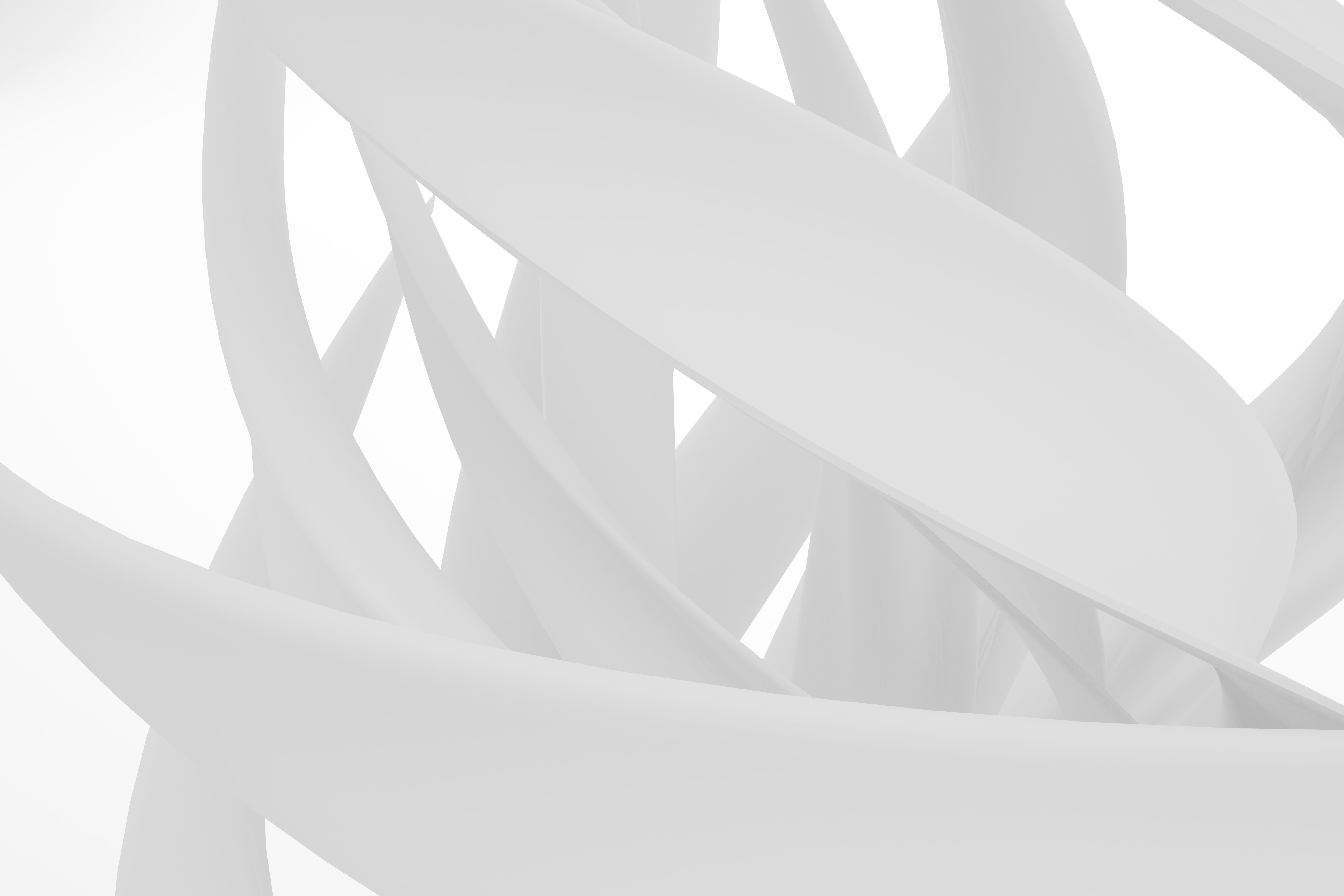 הפקת דו"ח ושליחה
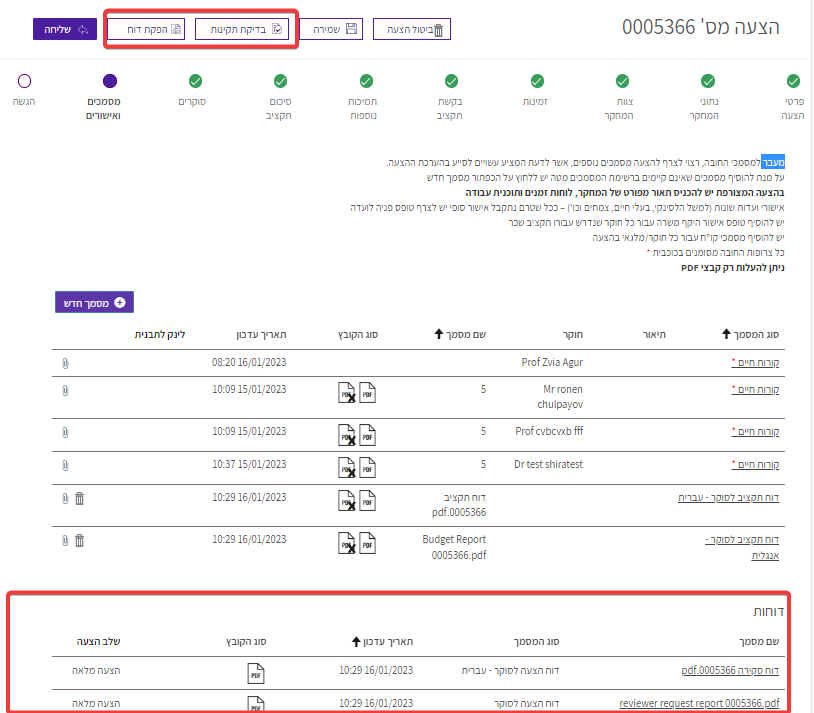 יש להפיק דו"ח מסכם להצעה באמצעות כפתור "הפקת דוח".
על מנת לשלוח את ההצעה יש ללחוץ על 
ההצעה תישלח לבדיקה ואישור של מרכז הפעילות במוסד.
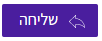 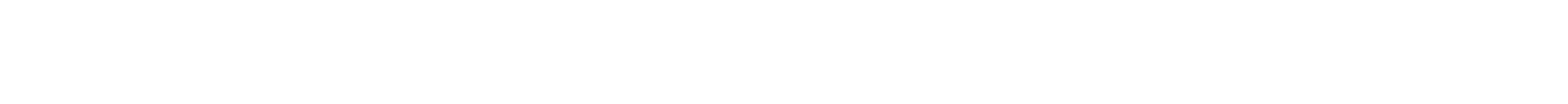 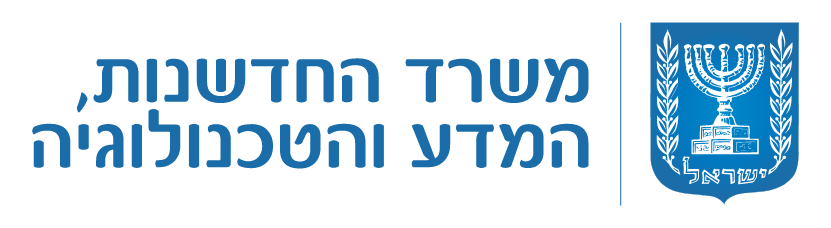 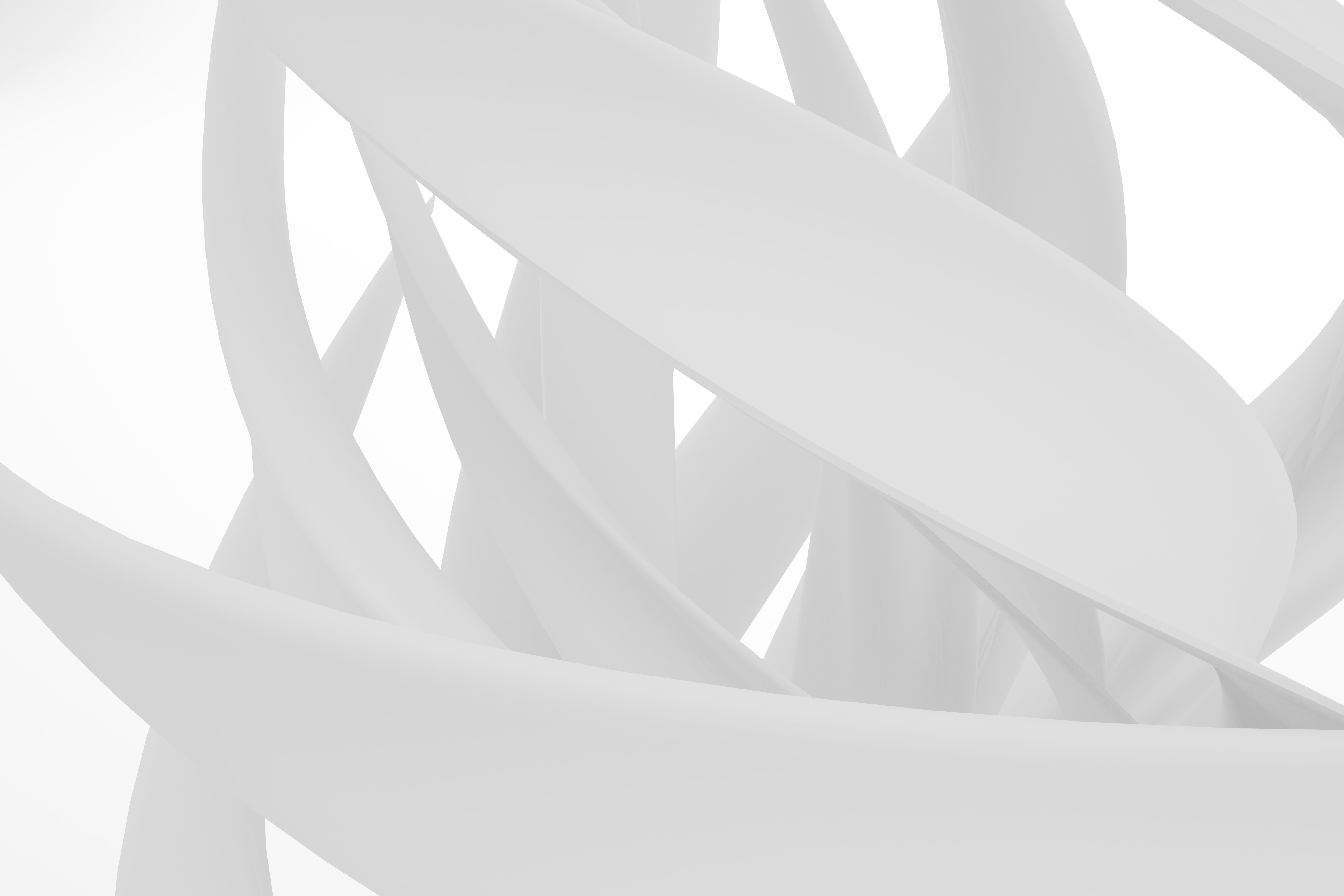 שגיאות במילוי ההצעה
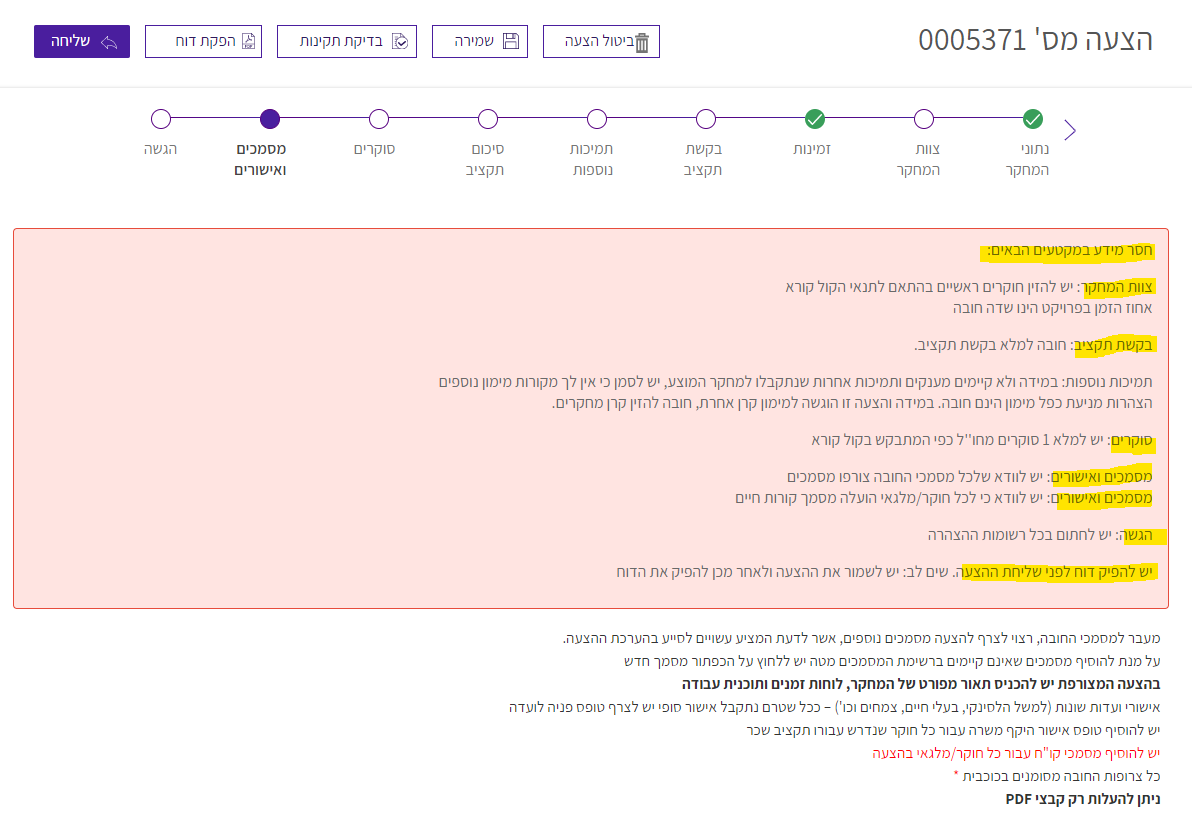 לאחר לחיצה על כפתור "בדיקת תקינות" או "שליחה", במידה ויש סעיפים חסרים או שגויים בהצעה, המערכת תיתן הודעה מפורטת על כך וההצעה לא תישלח.
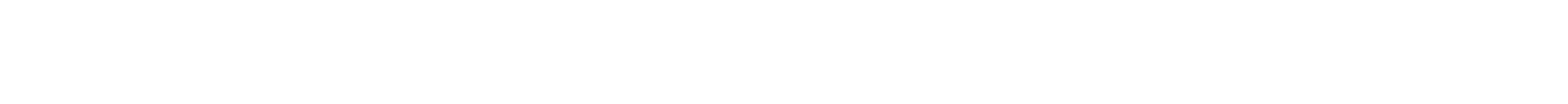 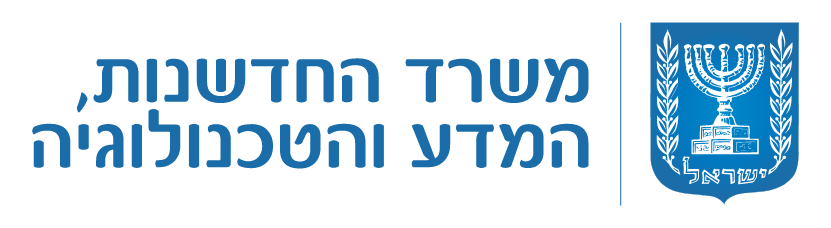 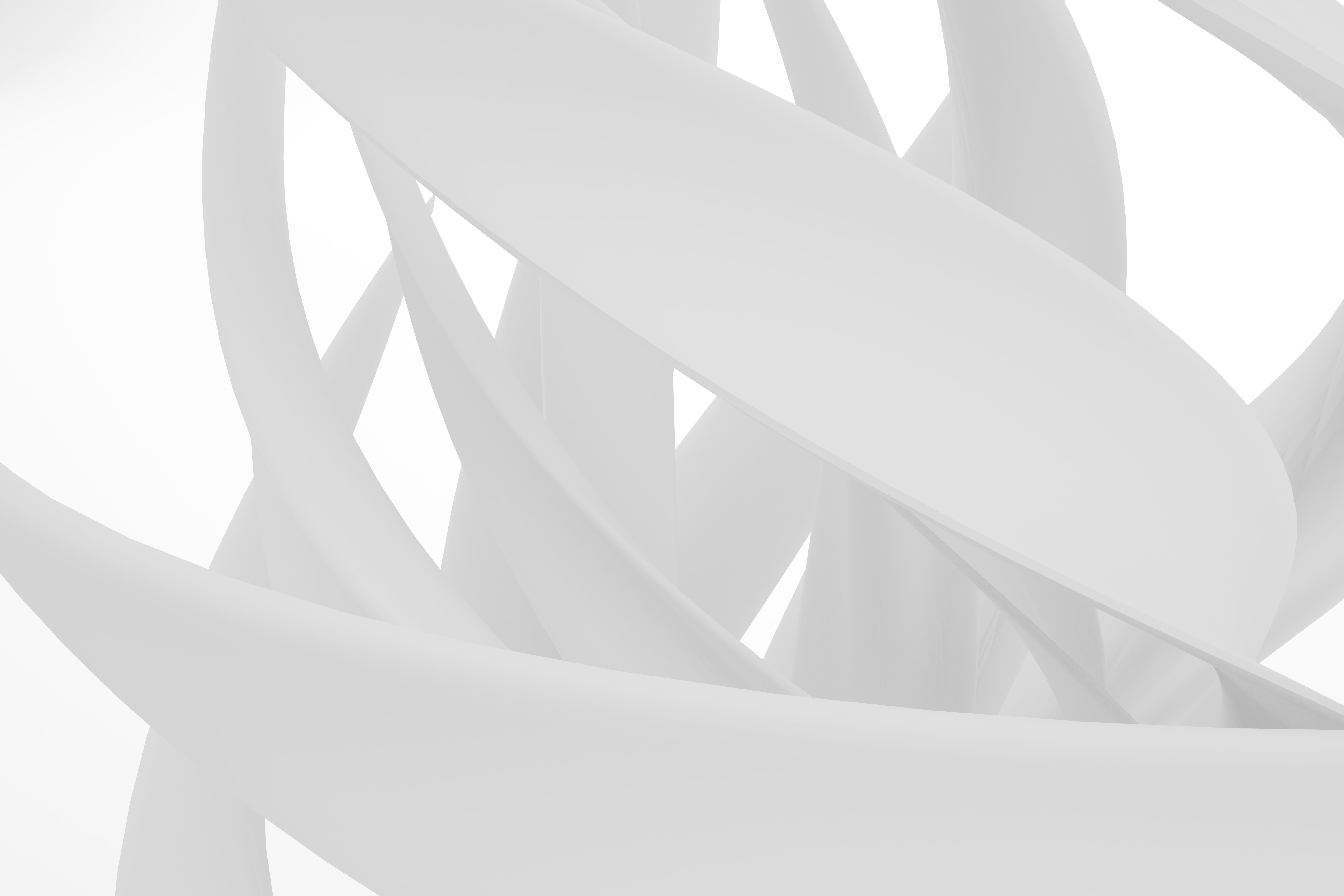 פתיחת פניית שירות ע"י מרכז פעילות
מרכזי פעילות במוסדות יכולים לפתוח פניות
לשאלות מקצועיות או בעיות טכניות ע"י לחיצה על הקישור
 בסרגל העליון
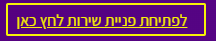 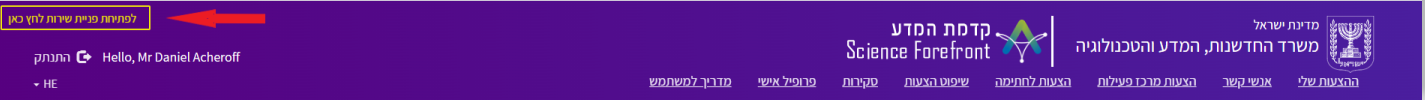 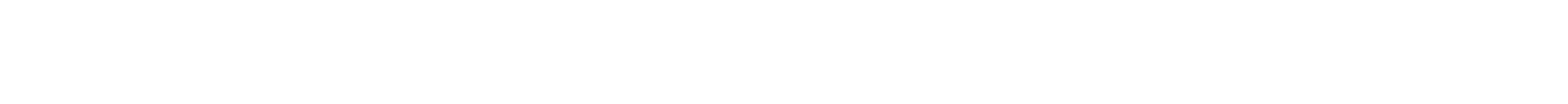 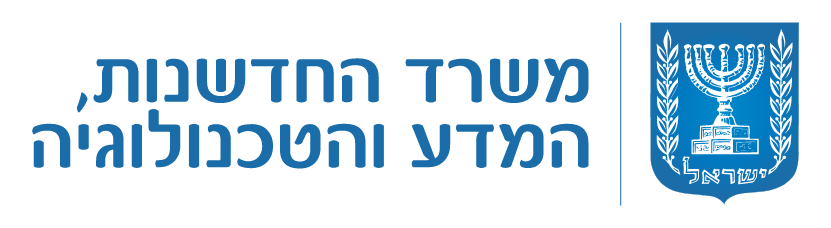 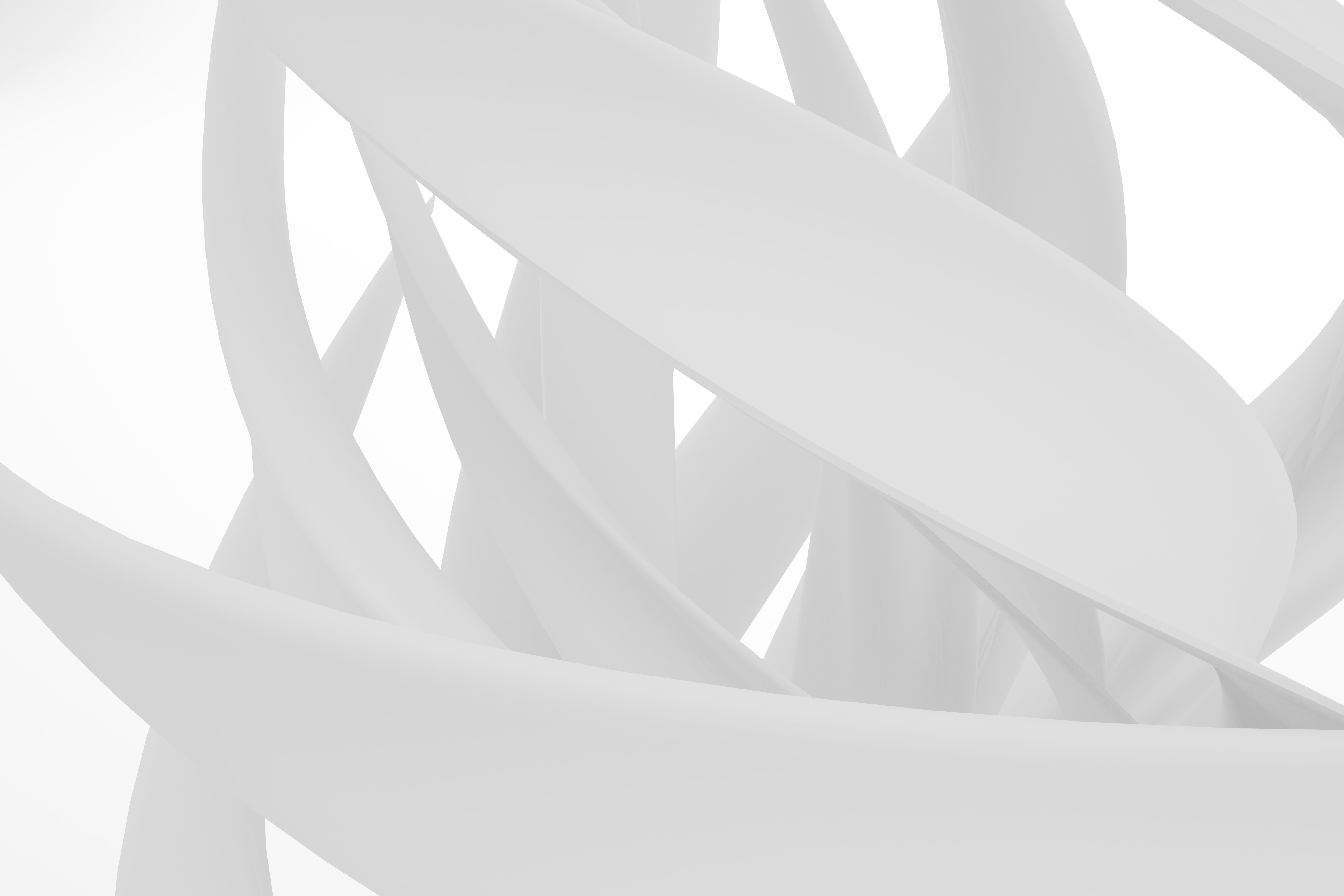 טופס פתיחת פנייה
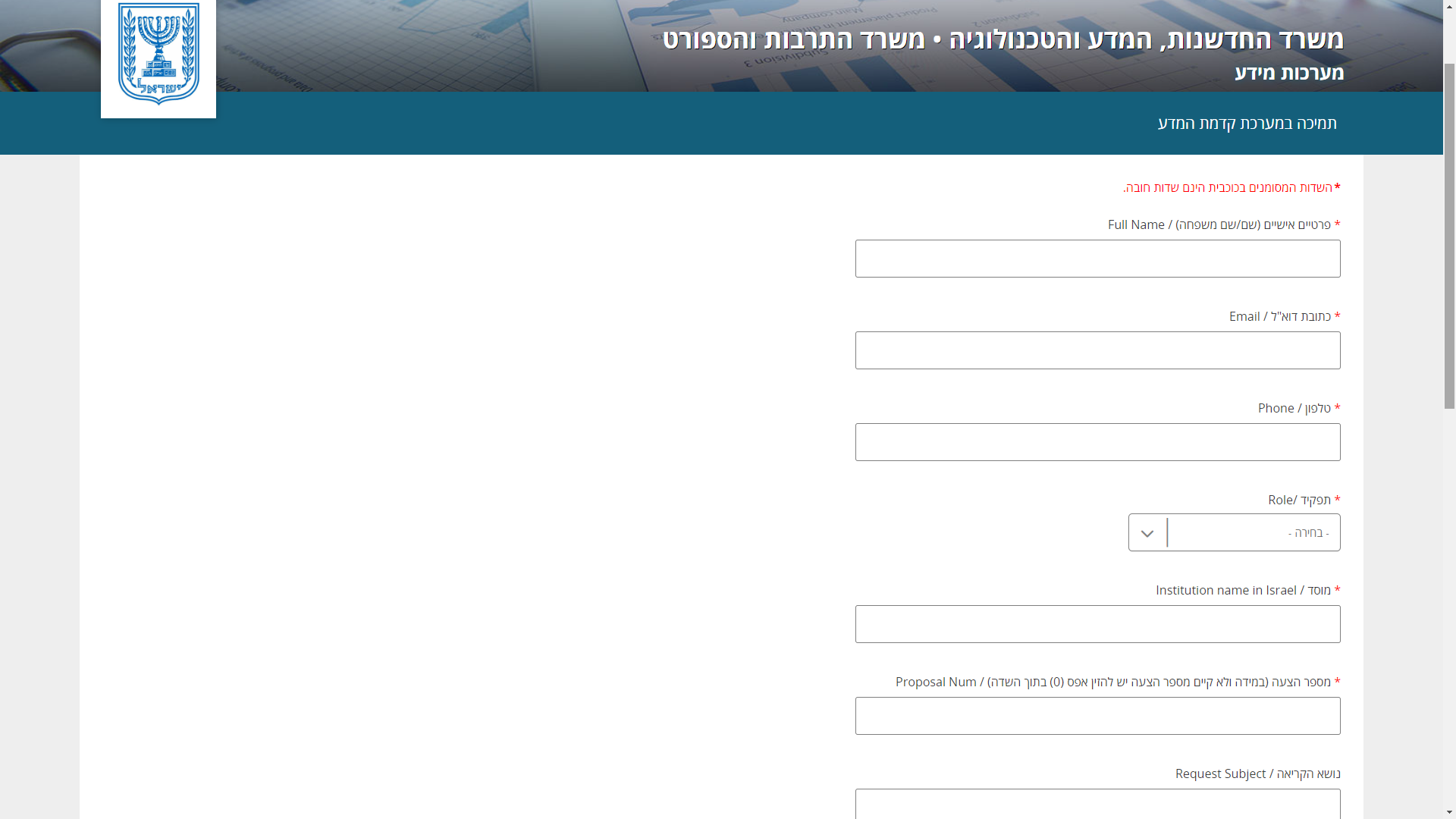 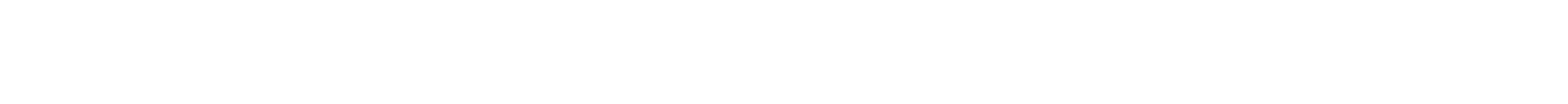 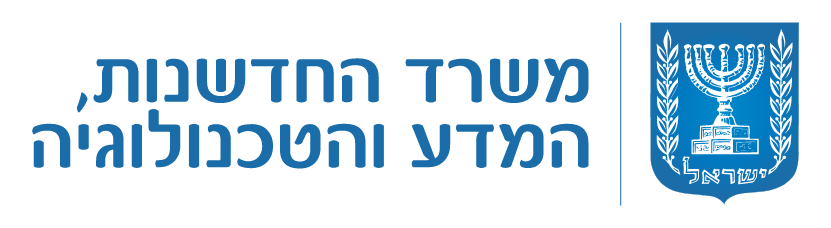